Η ιστορία της Ρώμης σε 30 διαφάνειες !!
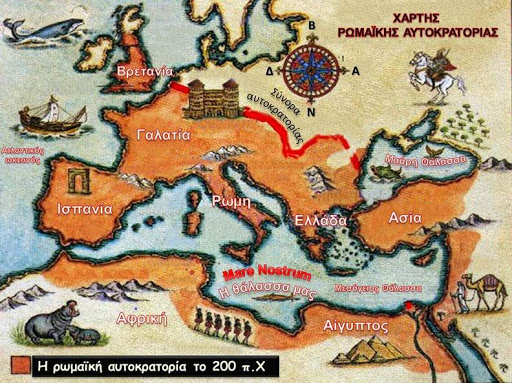 Η πόλη της Ρώμης ιδρύθηκε το 753 π.Χ. Φαίνεται ότι στην κοιλάδα του Λατίου * , όπου βρίσκεται, υπήρχαν ήδη μικροί συνοικισμοί που μάλλον συνενώθηκαν σε μία πόλη, όπως έγινε και με την Αθήνα.




                                             Το Λάτιο είναι και σήμερα περιοχή της Ιταλίας. Η λέξη ίσως σημαίνει
                                                                «πλατιά, εύφορη γη». Από την περιοχή ονομάστηκαν και οι κάτοικοι
                                                                Λατίνοι και η γλώσσα Λατινική.
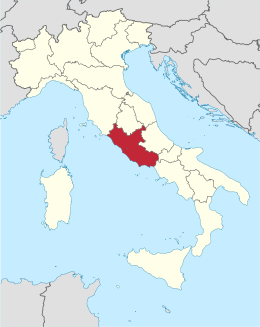 Η ίδρυση της Ρώμης αποδίδεται στο λαό των Ετρούσκων, έναν από τους πιο δημιουργικούς  λαούς που κατοικούσαν τα χρόνια εκείνα στην Ιταλική χερσόνησο. Οι Έλληνες που την ίδια περίπου εποχή ιδρύουν αποικίες στην Νότια Ιταλία και Σικελία,  αποκαλούσαν τους Ετρούσκους  «Τυρρηνούς». Οι δυο λαοί ανέπτυξαν επαφές, εμπορικές και πολιτιστικές.
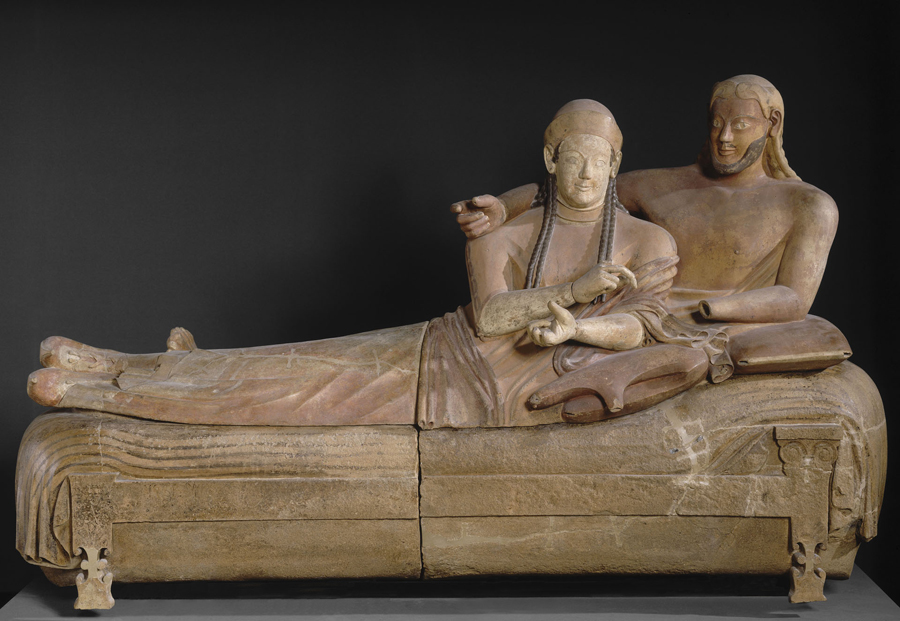 Δείγματα της λαμπρής ετρουσκικής τέχνης –Η σαρκοφάγος των συζύγωνΑμφορέας
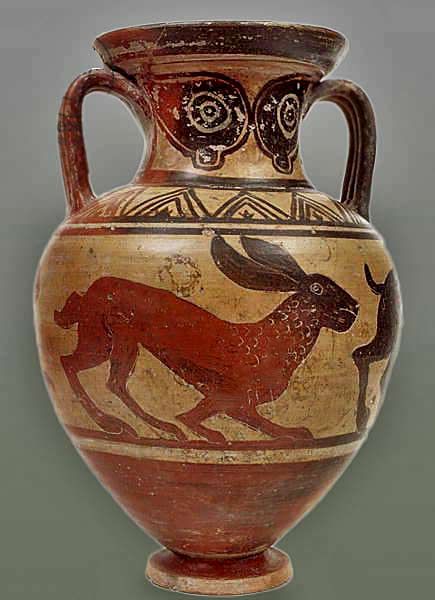 Φαίνεται ότι οι Ετρούσκοι κυριάρχησαν στην περιοχή του Λατίου, ίδρυσαν την Ρώμη και πραγματοποίησαν σπουδαία τεχνικά έργα: αποξήραναν τα έλη της περιοχής, δημιούργησαν κανάλια άρδευσης, αποχέτευση, οχύρωσαν την επτάλοφη πόλη. 
Κυβέρνησαν στην Ρώμη από τον 8ο αι. ως το 509 π.Χ., οπότε μια εξέγερση ανέτρεψε τον τελευταίο Ετρούσκο βασιλιά, Ταρκύνιο τον Υπερήφανο.
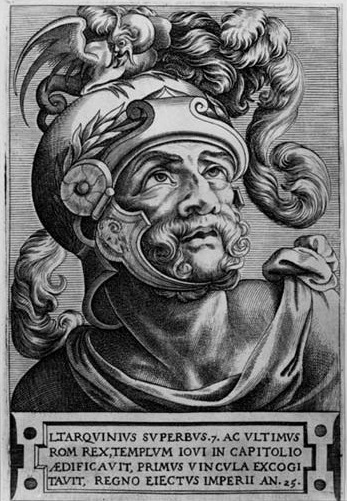 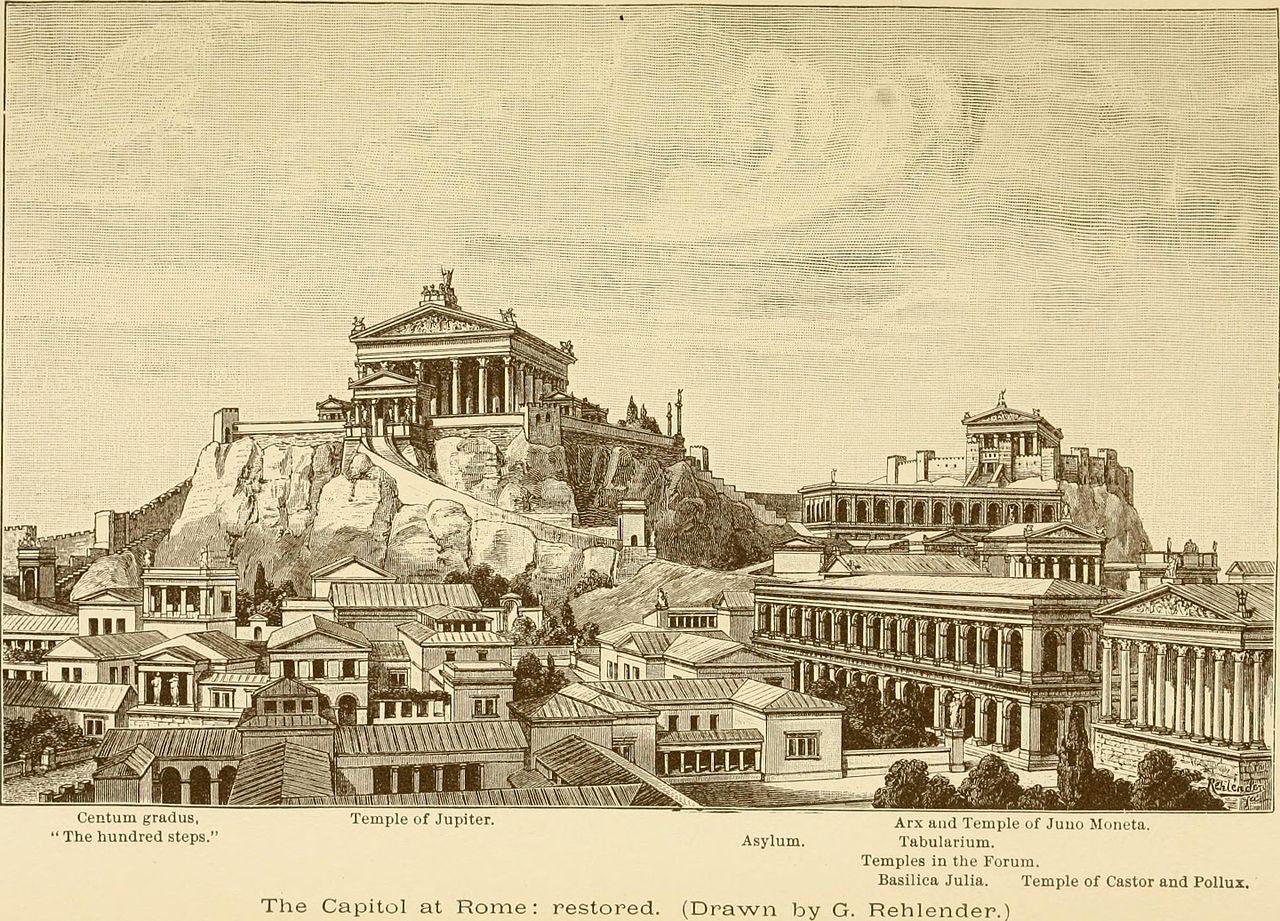 Αργότερα, όταν οι Ρωμαίοι έφτιαξαν την μεγάλη τους αυτοκρατορία, καλλιεργήθηκε ο θρύλος των ιδρυτών της Ρώμης Ρωμύλου και Ρέμου. Η μητέρα των διδύμων Ρέα Σίλβια ή Ιλία γέννησε τα παιδιά αυτά με το θεό Άρη κατά τη σκληρή διακυβέρνηση του θείου της Αμουλίου. Όταν ο βασιλιάς έμαθε για τη γέννησή τους, διέταξε να θανατωθούν, αλλά τα παιδιά επέζησαν χάρη στην φροντίδα μιας λύκαινας. Όταν μεγάλωσαν , ανέτρεψαν το στυγερό βασιλιά και ίδρυσαν την Ρώμη. 

                                                             Η λύκαινα εξακολουθεί και σήμερα να είναι      
                                                                                              σύμβολο της Ρώμης ( Μουσείο Καπιτωλίου)
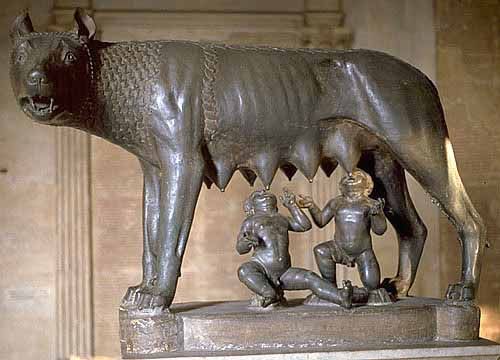 Στη συνέχεια τα δυο αδέρφια διαφώνησαν για το πού ακριβώς θα χτίσουν τη νέα πόλη. Η πόλη χτίστηκε τελικά στον Παλατίνο λόφο, πάνω στην διαφωνία όμως ο Ρωμύλος σκότωσε τον Ρέμο.
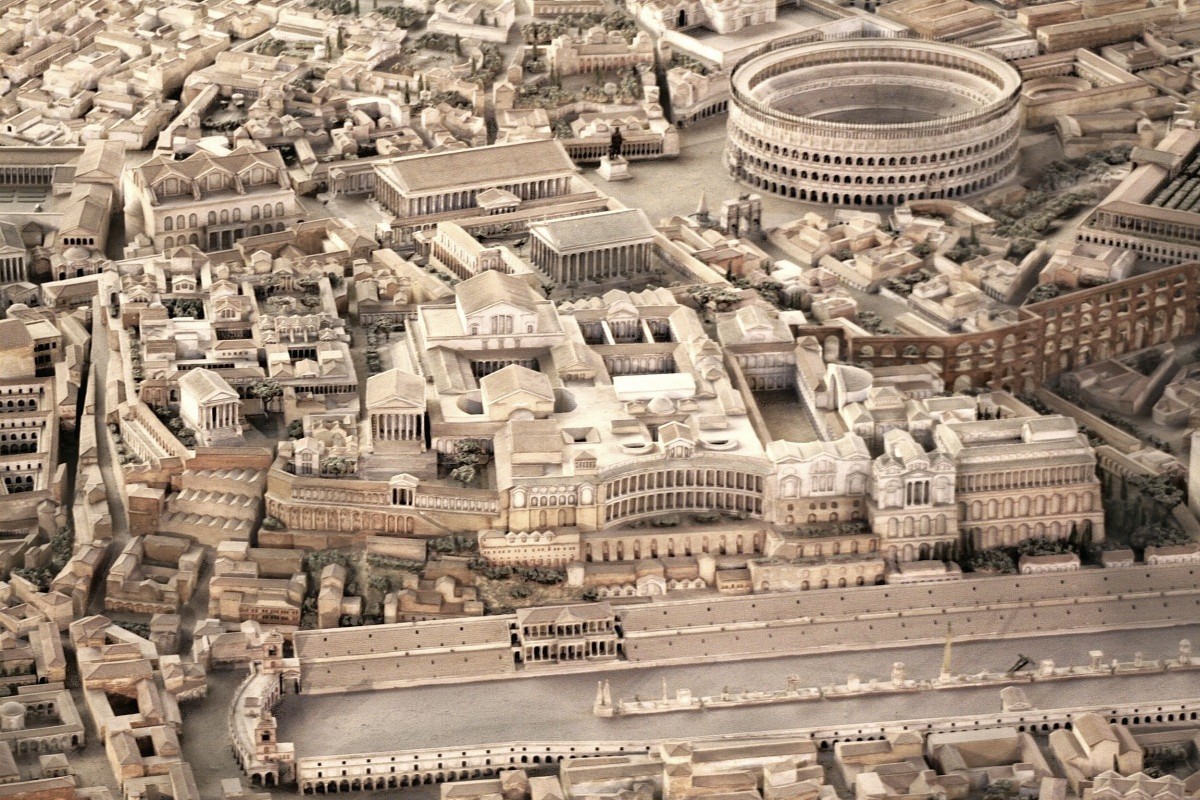 Ένας άλλος μύθος που συνδέεται με την ίδρυση της Ρώμης είναι εκείνος του Αινεία.
Ο Αινείας, γιος της Αφροδίτης, ήταν αρχηγός των Δαρδάνων, συμμάχων των Τρώων. Έλαβε μέρος στον Τρωικό πόλεμο όπου διακρίθηκε για την γενναιότητά του. Όταν αλώθηκε η Τροία, οι Αχαιοί επέτρεψαν σε κάποιους να εγκαταλείψουν την πόλη, παίρνοντας ό,τι πολύτιμο μπορούσαν να σηκώσουν. Κι ενώ άλλοι γέμισαν τα χέρια τους χρυσάφι, ο Αινείας πήρε στην αγκαλιά του τον ανήμπορο πατέρα του Αγχίση και τα ιερά ξόανα των θεών. 
Φεύγοντας οδηγήθηκε στην Ιταλία όπου εκείνος ή οι απόγονοί του ίδρυσαν την Ρώμη. 
Ο μεγάλος ποιητής  Βιργίλιος γράφει στα χρόνια του Οκταβιανού Αύγουστου την «Αινειάδα» δίνοντας  έτσι ποιητική μορφή στον ιδρυτικό μύθο των Ρωμαίων.
                                                                             Ο Αινείας φεύγει από τη φλεγόμενη Τροία, Πίνακας του Federico Barocci, 1598
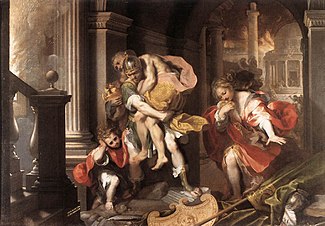 1.Η πρώτη περίοδος λοιπόν της ρωμαϊκής ιστορίας είναι η περίοδος της βασιλείας ( 753 π.Χ. -509π.χ.)                                                    ΚΟΙΝΩΝΙΚΗ ΟΡΓΑΝΩΣΗ
Ἠδη από την περίοδο αυτή διαμορφώνονται δύο διακριτές κοινωνικές τάξεις :   
-οι πατρίκιοι, οι ευγενείς, οι γόνοι των παλαιών ρωμαϊκών οικογενειών, 
-οι πελάτες, οι προστατευόμενοι των πατρικίων που σταδιακά συγχωνεύτηκαν μαζί τους , και 
-οι πληβείοι, οι νεότεροι κάτοικοι της Ρώμης που υποτιμούνταν , αποκλείονταν από την πολιτική συμμετοχή και δεν τους επιτρεπόταν να παντρευτούν γυναίκες από την τάξη των πατρικίων. 
                                                                  ΠΟΛΙΤΙΚΗ ΟΡΓΑΝΩΣΗ
Αρχηγός του κράτους είναι ο βασιλιάς, ο οποίος είναι ταυτόχρονα και αρχηγός του στρατού και θρησκευτικός ηγέτης και ανώτατος δικαστής. Τις βασιλικές δικαιοδοσίες έλεγχαν δύο σώματα :
-η Σύγκλητος, με 100 και αργότερα 300 μέλη, όλα τους εκπροσώπους των παλαιών γενών. Η Σύγκλητος είναι ένα συντηρητικό όργανο, θεματοφύλακας των εθίμων και των παραδόσεων της Ρώμης. 
-η εκκλησία του λαού ήταν η συγκέντρωση όλων των πατρικίων και των πελατών. Επικύρωνε ή απέρριπτε τις αποφάσεις του βασιλιά δια βοής.
2.Η δεύτερη περίοδος της Ρωμαϊκής ιστορίας είναι η αποκαλούμενη res publica   (δημοκρατία)  (509π.Χ. -31 π.Χ.)
Οι πατρίκιοι εξεγείρονται , εκθρονίζουν τον τελευταίο Ετρούσκο βασιλιά Ταρκύνιο τον Υπερήφανο και εγκαθιδρύουν ένα νέο πολίτευμα, που στην ουσία είναι μια αριστοκρατία, αφού την εξουσία έχουν τα παλαιά γένη.
Στους επόμενους δύο αιώνες (5ος – 4ος αι.π.Χ.) οι πληβείοι αγωνίζονται για να πετύχουν κι εκείνοι πολιτικά δικαιώματα. Οι κοινωνικοί αυτοί αγώνες κατόρθωσαν πράγματι να αποκτήσουν πολιτική ισότητα. 
ΠΟΛΙΤΙΚΗ ΟΡΓΑΝΩΣΗ :Έτσι στα χρόνια της res publica το ρωμαϊκό κράτος οργανώνεται με τους εξής θεσμούς α) Η Σύγκλητος παραμένει ως εκπρόσωπος της ιστορικής συνέχειας. Είχε νομοετική και εκτελεστική εξουσία και σπουδαίο ρόλο σε όλα τα θέματα. Οι 300 Συγκλητικοί ήταν ισόβιοι  και είχαν διατελέσει πριν ανώτατοι άρχοντες. 
β)Οι 3 εκκλησίες –συνελεύσεις των τάξεων, και
γ)οι άρχοντες που εκπροσωπούσαν την εκτελεστική εξουσία
Οι άρχοντες στην εποχή της res publica
-οι 2 ύπατοι :εκλέγονταν για ένα χρόνο. Συγκέντρωναν τις εξουσίες που πριν είχε ο βασιλιάς. 
-Σε κρίσιμες εποχές όλες οι εξουσίες μεταβιβάζονταν για 6 μήνες σε έναν αιρετό άρχοντα που αποκαλούνταν dictator , δικτάτορας.
- Οι 2 τιμητές: εκτιμούσαν τις φορολογικές υποχρεώσεις των πολιτών, αλλά και επέβλεπαν τα ήθη.
-οι δήμαρχοι
-οι ανθύπατοι και λοιπά άλλα αξιώματα.
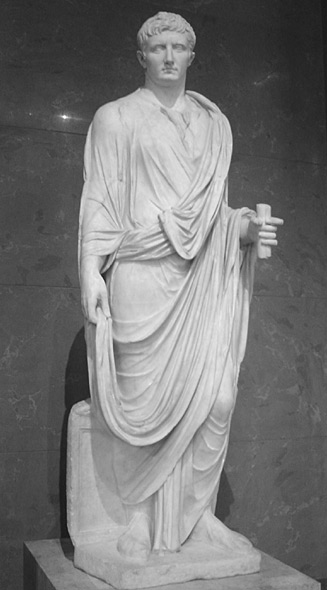 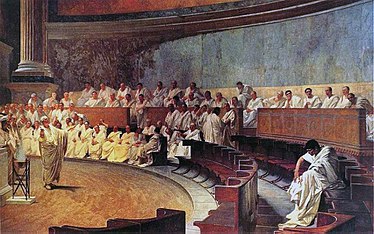 Οι κατακτητικοί πόλεμοι :η μεγάλη εξάπλωση (5ος-3ος αι.π.Χ.)
Από το 500 ως το 200 περίπου π.Χ. οι Ρωμαίοι επιχειρούν μια σειρά ασταμάτητων κατακτητικών πολέμων. Αν και δε σημειώνουν μόνο νίκες, επιμένουν ακατάβλητοι και πειθαρχημένοι. Επιβάλλονται έτσι σταδιακά σε όλη την Ιταλική χερσόνησο κατατροπώνοντας τους άλλους λαούς της: Ετρούσκους, Σαμνίτες, Λατίνους, Σαβίνους κλπ.  Καταλαμβάνουν επίσης τις ελληνικές πόλεις της Κάτω Ιταλίας.
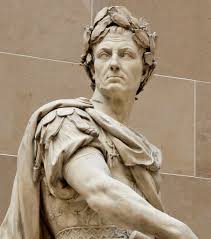 Η μεγαλύτερη όμως επιτυχία τους ήταν όταν συνέτριψαν την ισχυρότατη Καρχηδόνα , πλούσια αποικία των Φοινίκων στην Β. Αφρική. Κάνοντας 3 Καρχηδονιακούς πολέμους επικρατούν τελικά  έναντι του ισχυρού αντιπάλου τους. Μνημειώδης είναι η αναμέτρηση της Ρώμης με την Καρχηδόνα,  ειδικά όταν ο στρατηγός των Καρχηδονίων Αννίβας μετέφερε τον πόλεμο στην Ιταλία (218-201π.Χ.).  Στο τέλος οι Ρωμαίοι ισοπεδώνουν την ένδοξη φοινικική πόλη και απαγορεύουν την ανοικοδόμηση των ερειπίων ( 146 π.Χ.).
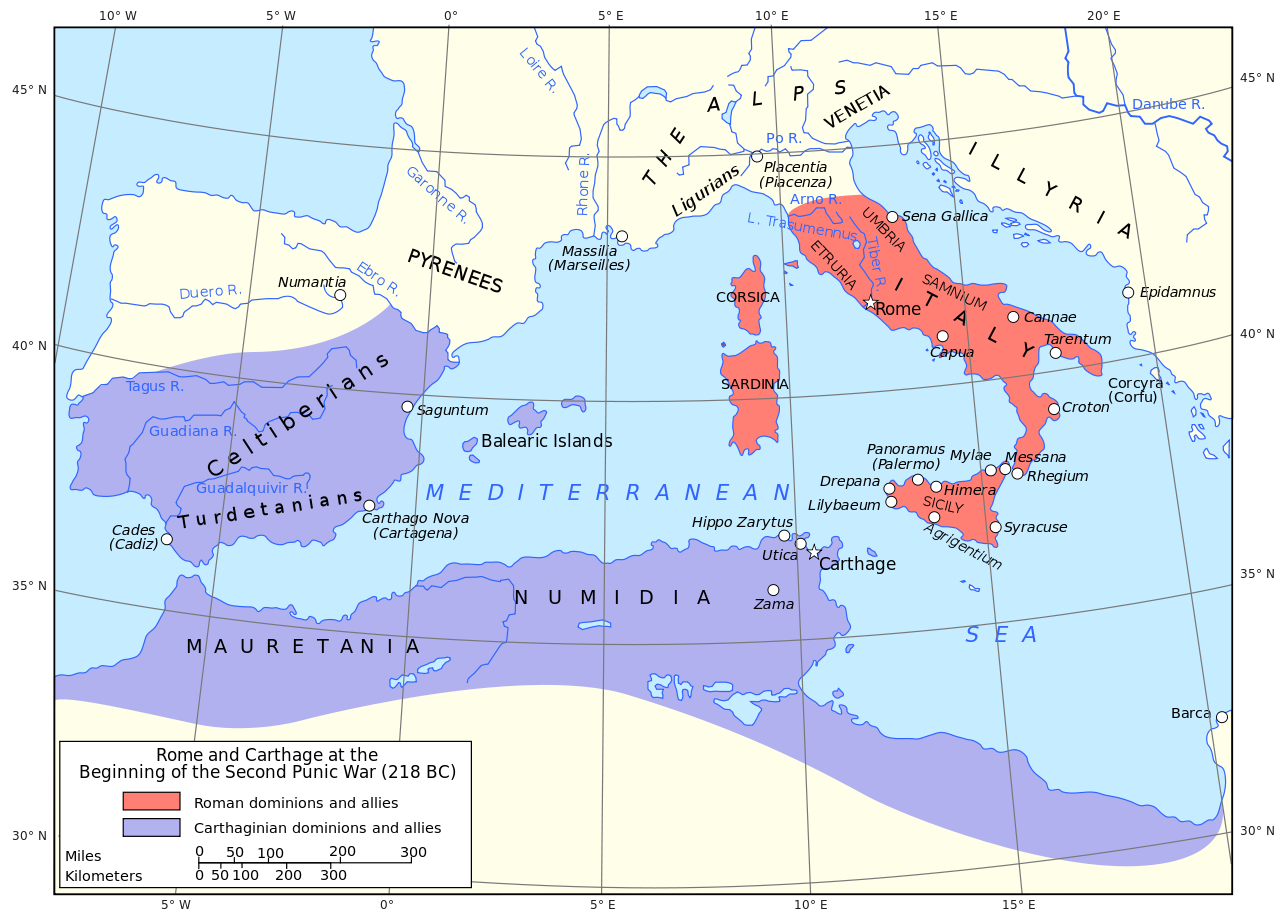 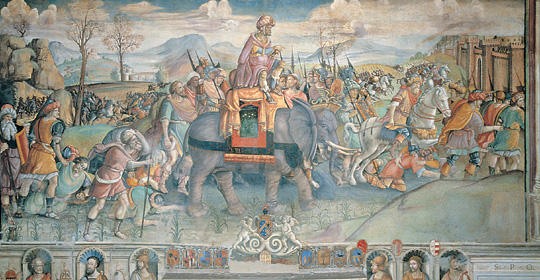 Δείτε στους χάρτες τη θεαματική πορεία της ρωμαϊκής επέκτασης. Μετά το Β Καρχηδονιακό πόλεμο (περ.2οοπ.Χ.)  η Ρώμη έχει στην ουσία επικρατήσει και ελέγχει τα εδάφη της Ανατολικής Μεσογείου που πριν έλεγχε η Καρχηδόνα.
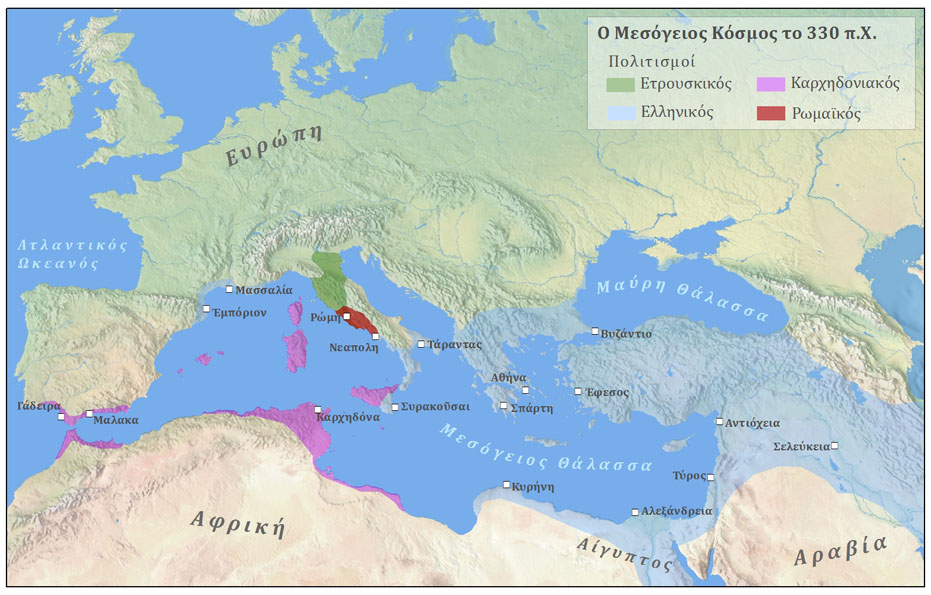 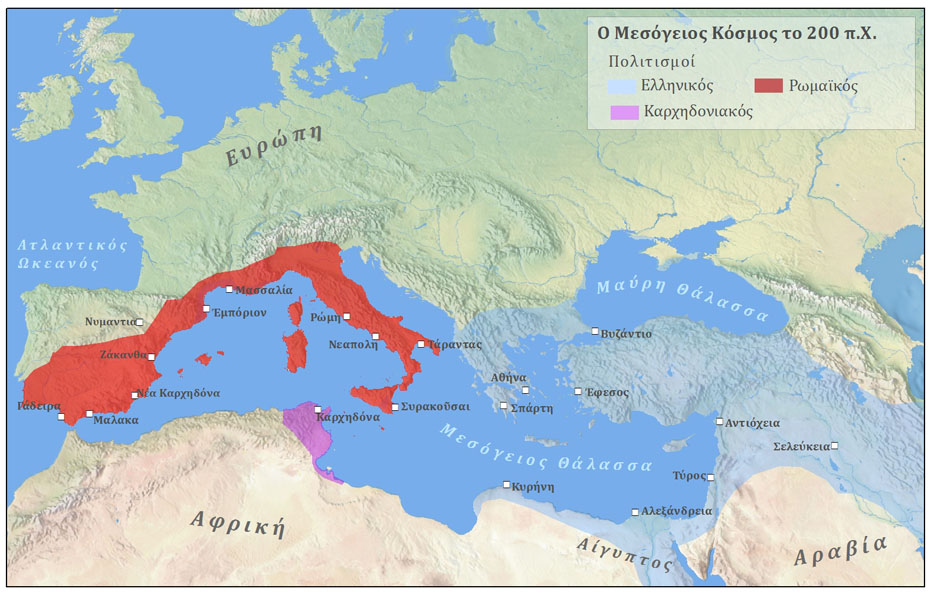 Και άλλες κατακτήσεις στη Δύση
Ο Σκιπίων Αιμιλιανός – αυτός που ονομάστηκε Αφρικανός , επειδή νίκησε τον Αννίβα στον Β´ Καρχηδονιακό πόλεμο και συνέντριψε  την Καρχηδόνα, υπέταξε και το μεγαλύτερο τμήμα της Ιβηρικής χερσονήσου (Hispania), που έγινε η πλουσιότερη επαρχία των Ρωμαίων στην Δύση.
Τον ίδιο αιώνα ( 2ος π.Χ.) οι Ρωμαίοι υπέταξαν τη σημερινή Βόρεια Ιταλία , που την αποκαλούσαν «Εντεύθεν των Άλπεων Γαλατία» και τη νότια Γαλατία ( σημερινή Ν. Γαλλία), που την αποκαλούσαν «Πέραν ή Εκείθεν των Άλπεων Γαλατία» *. 



                                                                                                                              Οι Άλπεις , η μεγαλύτερη οροσειρά της Ευρώπης
                                                                                                                             καλύπτουν ένα μεγάλο μέρος των Γαλλο-ιταλικών 
                                                                                                                             συνόρων




                                                                                                                                 Ο Σκιπίων συναντά τον Αννίβα
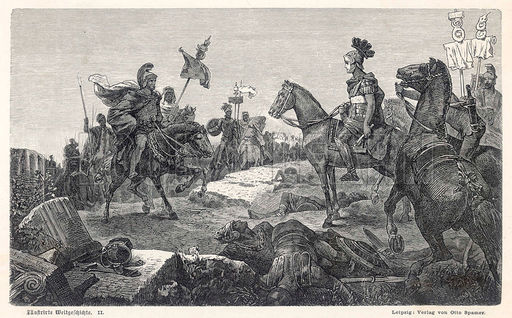 Η επέκταση της Ρώμης και στην Ανατολή (2ος π.Χ. αιώνας)
Αφού είχε επικρατήσει έναντι της μεγάλης της αντιπάλου, της Καρχηδόνας, το ενδιαφέρον της Ρώμης επικεντρώθηκε στην Ανατολή. Σκοπός της να συντρίψει και τα ελληνιστικά βασίλεια. Οι αδιάκοπες έριδες των βασιλείων αυτών την διευκόλυνε. 
Στην αρχή διείσδυσε δια της διπλωματικής οδού συνάπτοντας συμμαχίες πότε με τον ένα και πότε με τον άλλο ( πολιτική του: διαίρει και βασίλευε –divide et impera), για να περάσει σύντομα στα πεδία της μάχης. 
Ειδικά με το βασίλειο της Μακεδονίας η Ρώμη συγκρούστηκε 4 φορές ( 4 μακεδονικοί πόλεμοι) 
Οι Έλληνες και οι άλλοι λαοί αντιστέκονται, αλλά τα βασίλεια , η αχαϊκή και η αιτωλική συμπολιτεία, οι πόλεις αναγκάζονται να υπογράψουν αργά ή γρήγορα ταπεινωτικές συνθήκες. Οι Ρωμαίοι εμφανίζονται μερικές φορές με την λεοντή του ελευθερωτή. Π.χ. Ο ύπατος Φλαμινίνος νίκησε το βασιλιά της Μακεδονίας Φίλιππο Ε´ και αμέσως μετά , το 196 π.Χ., κήρυξε στους αγώνες των Ισθμίων την Ανεξαρτησία των ελληνικών πόλεων !
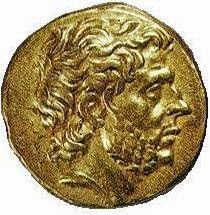 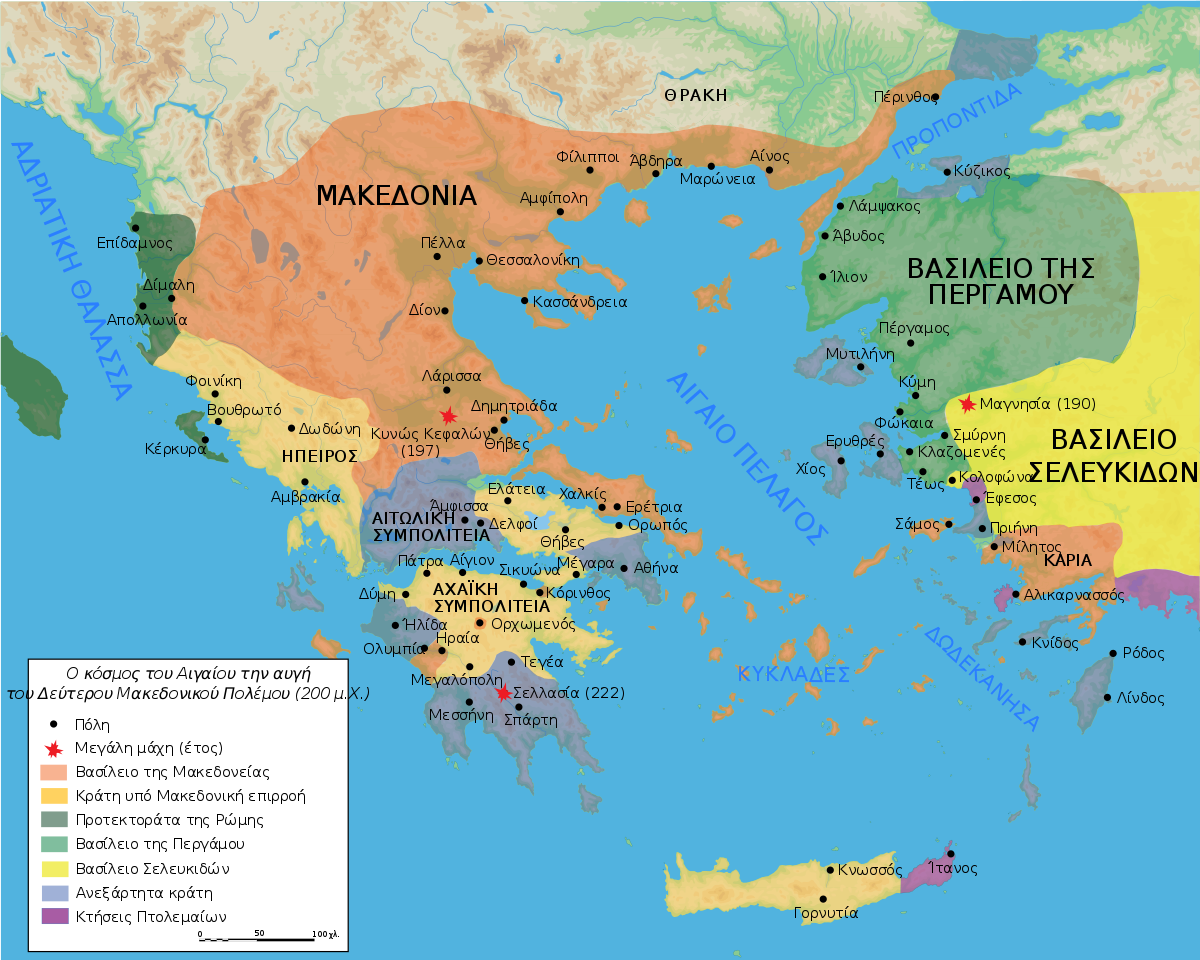 Η Ελλάδα «Ρωμαϊκή επαρχία»
Το 168π.Χ. η Μακεδονία γίνεται πια ρωμαϊκή επαρχία. Η Ήπειρος που είχε βοηθήσει τον τελευταίο υπερασπιστή της βασιλιά Περσέα υπέστη μεγάλα αντίποινα :70 πόλεις της ισοπεδώθηκαν και περί τους 150.000 άνθρωποι αιχμαλωτίστηκαν και πουλήθηκαν στο δουλεμπόριο.
Το 146π.Χ. γράφτηκε και ο επίλογος της Νότιας Ελλάδας, όταν συνετρίβη η αντίσταση της Αχαϊκής συμπολιτείας. Η Κόρινθος ισοπεδώθηκε ( την ίδια χρονιά με την Καρχηδόνα) και η Ελλάδα είναι πια ρωμαϊκή επαρχία. 

                   Αρχαία Κόρινθος , ναός  του Απόλλωνα
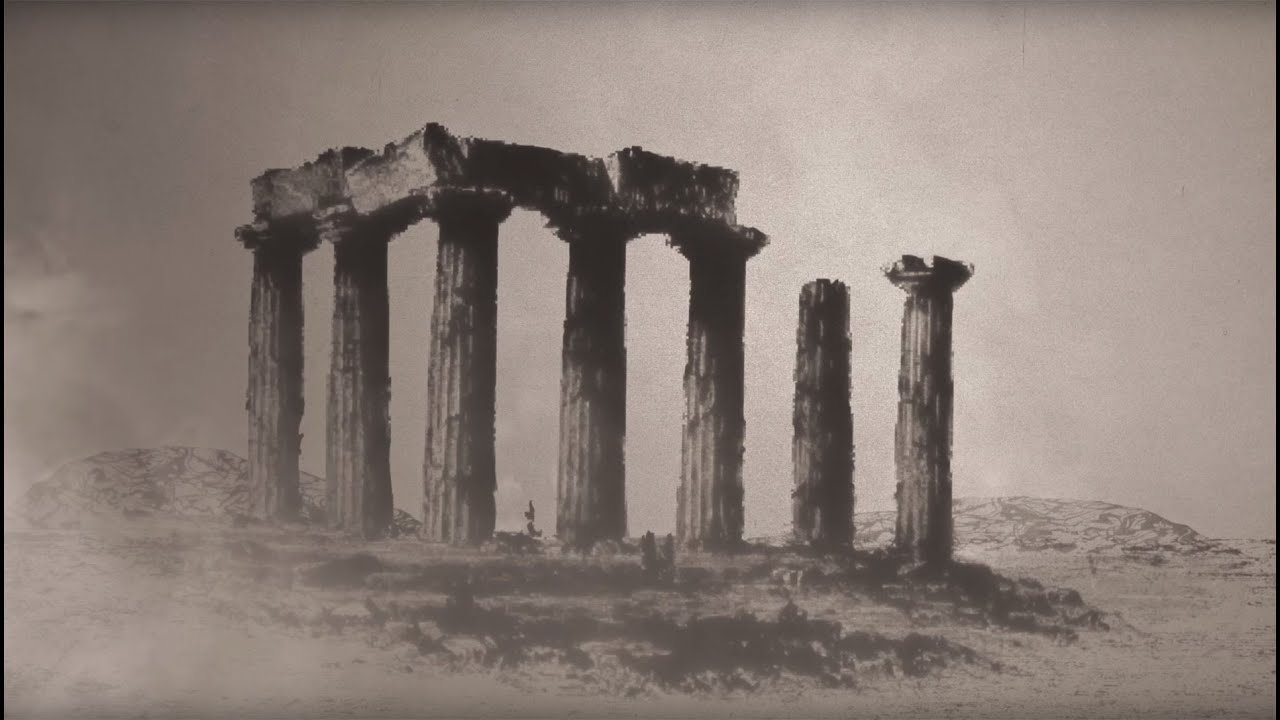 Η ολοκλήρωση των κατακτήσεων στην Ανατολή τον 1ο αι. π.Χ.
Καθώς η Ρώμη είχε πια εδραιωθεί ως πανίσχυρη δύναμη σε Δύση και Ανατολή και καθώς δεν έχανε ευκαιρία να επιδείξει την ισχύ της, η κατάληψη των υπόλοιπων ελεύθερων ζωνών στην Ανατολή ήταν θέμα χρόνου.
Χαρακτηριστικό της εποχής είναι ο βασιλιάς της Περγάμου στη Μικρά Ασία Άτταλος Γ´, κληροδότησε το βασίλειό του στη Ρώμη. Έτσι με το θάνατό του το 133π.Χ. η Ρώμη δημιουργεί μια νέα επαρχία στην Μικρά Ασία.
Το βασίλειο των Σελευκιδών καταρρέει επίσης.
Τελευταία γίνεται Ρωμαϊκή επαρχία η Πτολεμαϊκή Αίγυπτος, το 31π.Χ.
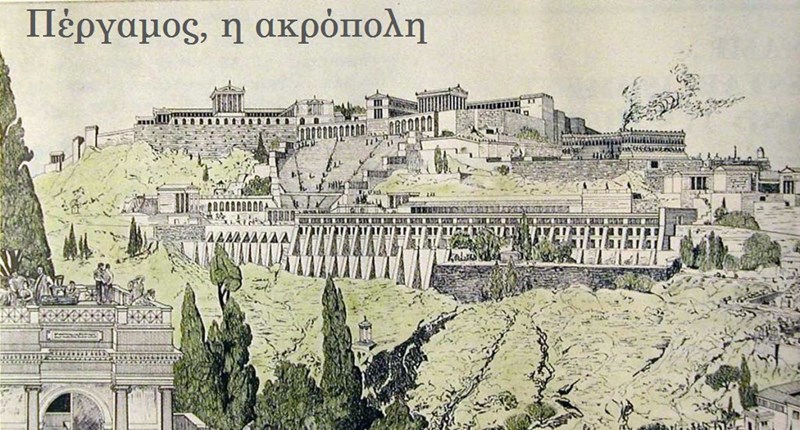 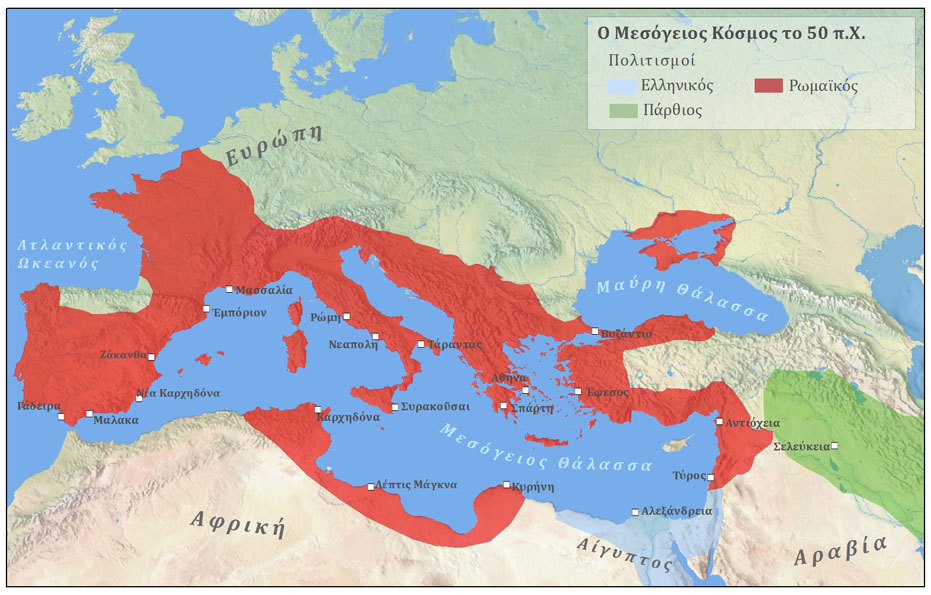 31π.Χ. – ένα σπουδαίο ορόσημο
Η τελευταία υπερασπίστρια της Πτολεμαϊκής Αιγύπτου είναι η διάσημη Κλεοπάτρα η Ζ´. Σε μια εποχή όπου οι Ρωμαίοι έχουν κατακτήσει τα πάντα ολόγυρα, η Κλεοπάτρα αγωνίζεται να περισώσει ό,τι μπορεί με όποια μέσα διαθέτει. Η ομορφιά και η ευφυΐα της έχουν μείνει μνημειώδη. Δύο σπουδαίοι Ρωμαίοι την ερωτεύονται :πρώτα ο Ιούλιος Καίσαρ και αργότερα ο Μάρκος Αντώνιος.
Στην τελική μάχη που έκρινε την τύχη της Αιγύπτου , στο ακρωτήριο Άκτιο κοντά στην Πρέβεζα, το 31π.Χ. τα ρωμαϊκά καράβια με επικεφαλής τον Οκταβιανό αντιμετώπισαν τα αιγυπτιακά, επικεφαλής των οποίων ήταν η Κλεοπάτρα και ο Αντώνιος. Η σύγκρουση μεταξύ των δύο φιλόδοξων στρατηγών τους έφερε αντιμέτωπους. 
Η νίκη της Ρώμης σήμανε την κυριαρχία και στην Αίγυπτο. Έτσι η Ρώμη μπορεί να καυχιέται ότι ελέγχει όλες οι περιοχές γύρω από τη Μεσόγειο θάλασσα. Η θάλασσα αυτή είναι δική μας, έλεγαν οι Ρωμαίοι ( mare nostrum).
Ταυτόχρονα η νίκη του Οκταβιανού σηματοδοτεί μια νέα πολιτική περίοδο της Ρώμης: την περίοδο του imperium, της αυτοκρατορίας.
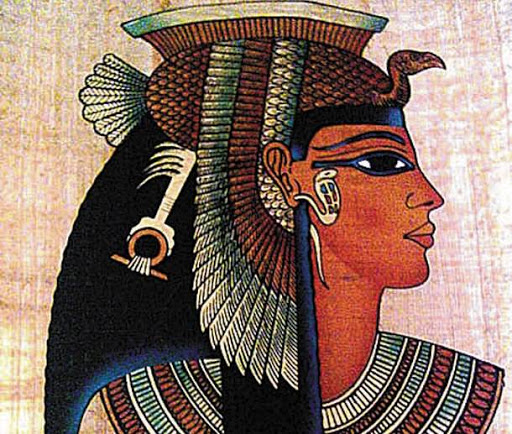 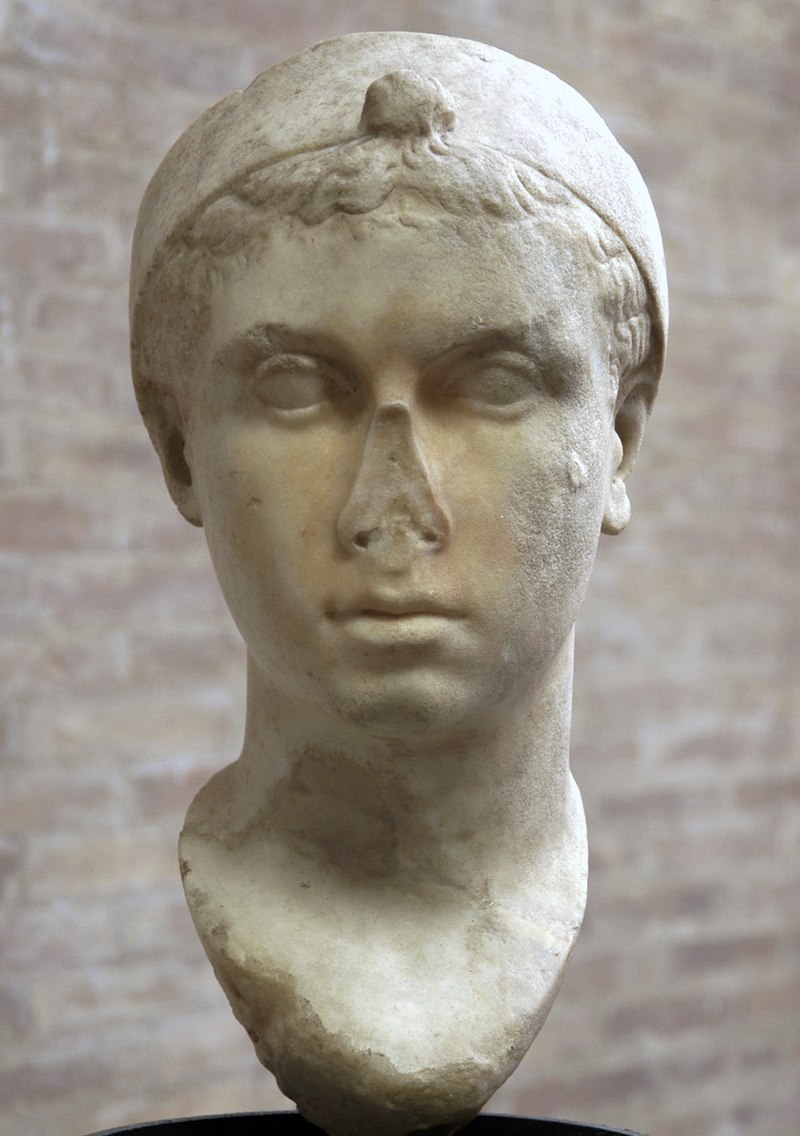 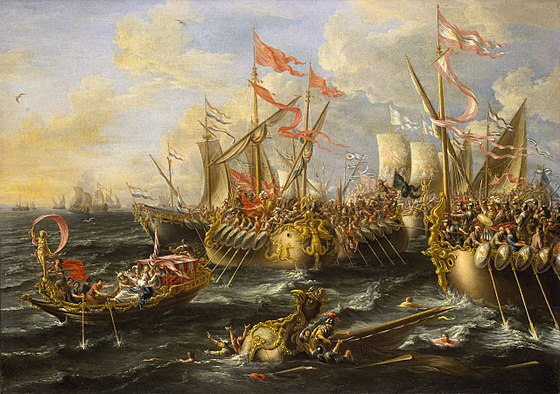 Mare nostrum =η θάλασσά μας !
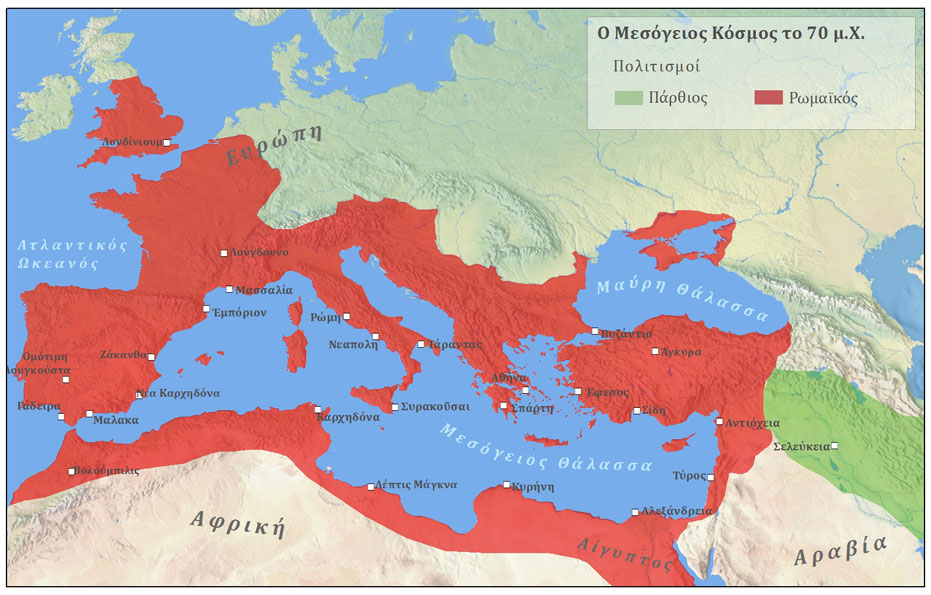 Το νέο αχανές κράτος –μια οικουμένη
Η Ρώμη πια από μια ασήμαντη πόλη- κράτος στην Ιταλική χερσόνησο γίνεται η πρωτεύουσα ενός αχανούς και πανίσχυρου πολυεθνικού κράτους: από το Γιβραλτάρ ως τον Ευφράτη, από τον Ρήνο ως τον Δούναβη. 
Η διοίκηση του κράτους αυτού αποτελεί ένα διαρκές πρόβλημα. Οι περισσότερες κατακτημένες ζώνες γίνονται ρωμαϊκές επαρχίες. Κάποιες περιοχές παραμένουν αυτόνομες, αλλά φόρου υποτελείς.
Για να έχουν γρήγορη πρόσβαση στα εδάφη τους οι Ρωμαίοι χαράσσουν οδικά δίκτυα.                                     
                                                                                          «Όλοι οι δρόμοι οδηγούν στην Ρώμη»
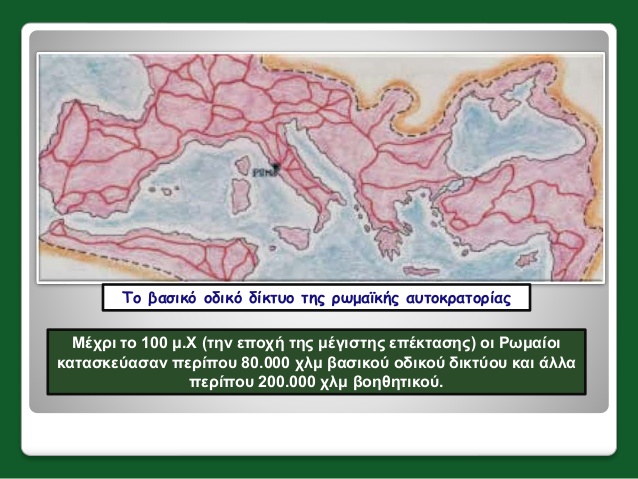 Οι συνέπειες των κατακτήσεων
Οι κατακτήσεις έφεραν αμύθητα πλούτη. Τα πλούτη αυτά όμως τα καρπώθηκαν οι ισχυρότερες τάξεις των συγκλητικών και των ιππέων.
Οι φτωχοί έγιναν φτωχότεροι . Γιατί ; 1.- γιατί οι μεγάλες κατακτήσεις προκάλεσαν μεγάλη ανάπτυξη της δουλείας. Κατά χιλιάδες οι κάτοικοι των κατακτημένων πόλεων αιχμαλωτίζονταν και παραδίδονταν στους δουλεμπόρους. Σε όλα τα μεγάλα λιμάνια της Μεσογείου αγοράζονταν και πωλιούνταν δούλοι. Αφού λοιπόν υπήρχε τόση προσφορά σε δούλους, οι φτωχοί ελεύθεροι έχαναν την εργασία τους.
                                                                                                        Οι δούλοι αντιμετωπίζονταν με σκληρότητα συχνά. Είναι χαρακτηριστικό ότι το διάστημα 73-71π.Χ. ο Σπάρτακος , δούλος από την Θράκη  ηγήθηκε μιας μαζικής εξέγερσης δούλων και καταπιεσμένων.
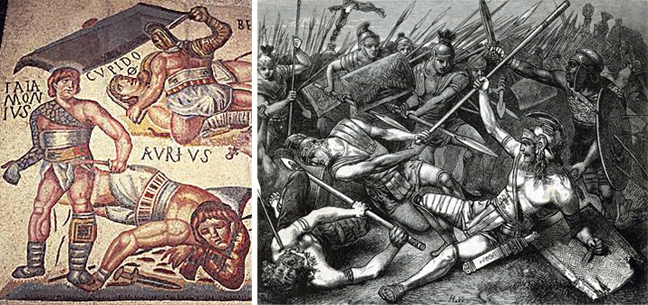 Άρτος και θεάματα (panem et circenses.)
2.-Γιατί με τις κατακτήσεις αλλάζει η κλίμακα όλων των παραγωγικών δραστηριοτήτων. Στην μικρή αγροτική Ρώμη λειτουργούσε ένα σύστημα κλειστής αγροτικής οικονομίας. Στην αυτοκρατορία που γέννησαν οι κατακτήσεις αναπτύσσεται το παγκόσμιο εμπόριο, η βιοτεχνία των μεγάλων εργαστηρίων, οι μεγάλες γαιοκτησίες. Τα μικρά κτήματα και τα μικρά εργαστήρια εξαφανίζονται .
 Όλοι αυτοί οι φτωχοί συγκεντρώνονται στη Ρώμη αναζητώντας κάποια ευκαιρία. Μην έχοντας πόρους πουλούν την ψήφο τους στους πλούσιους και ισχυρούς. Η εξουσία προσπαθεί να κρατά ευχαριστημένο τον ρωμαϊκό όχλο με πολιτικές παροχών. Τι τους παρέχουν ; «Άρτον και θεάματα»! Στον Μέγα Ιππόδρομο (Circus Maximus) παρουσιάζονταν αγώνες και παίγνια :αθλητικές δραστηριότητες, ιπποδρομίες, αρματοδρομίες, θεατρικά έργα…Τον 1ο μ.Χ. χτίζεται το αμφιθεάτρο Κολοσσαίο ,όπου 65.000 κόσμος παρακολουθεί δωρεάν αιμοσταγή θεάματα .
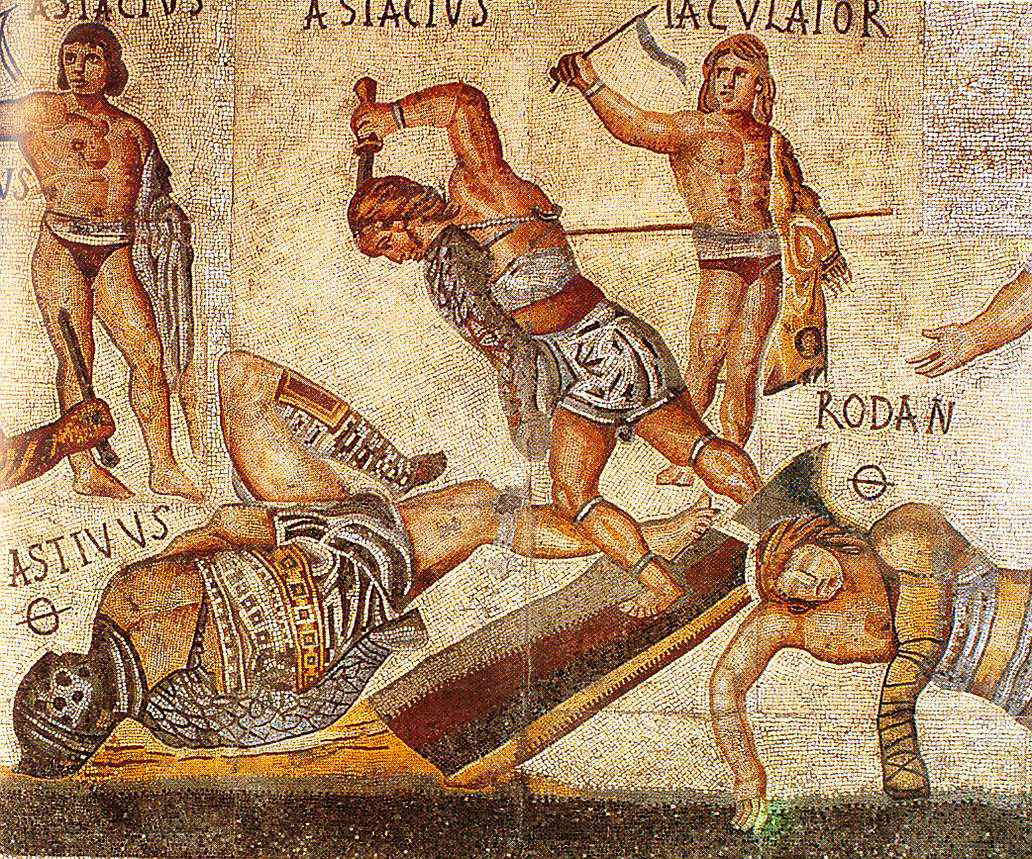 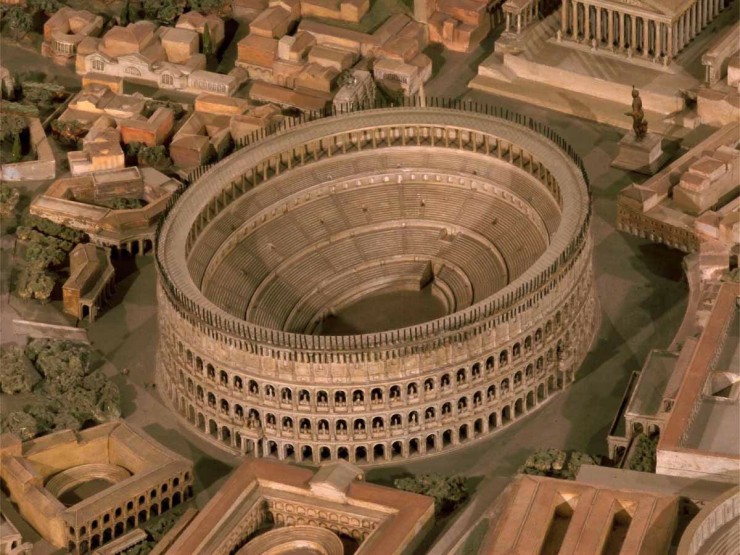 Συνέπειες στα ήθη και τις συνήθειες
Μέχρι τα τέλη του 3ου αι. π.Χ. η ρωμαϊκή κοινωνία ήταν μια κλειστή αγροτική κοινωνία με αυστηρά ήθη, σεβασμό στις προγονικές παραδόσεις και ευσέβεια προς τους θεούς. Οι Ρωμαίοι ήταν αφοσιωμένοι στην πατρίδα, υπάκουοι στους νόμους, ζούσαν λιτά και μεγάλωναν με αυστηρότητα τα παιδιά τους. 
Οι μεγάλες κατακτήσεις όμως τους άλλαζαν ριζικά.  Ο πλούτος που εισέρρευσε αλλά και τα νέα αισθητικά πρότυπα που γνώρισαν στα ελληνιστικά βασίλεια της ανατολής τους έκαναν να αγαπήσουν την πολυτέλεια μέχρι υπερβολής στο φαγητό, στην ενδυμασία, στη διασκέδαση κλ. Η Ρωμαϊκή λιτότητα και αυτοπειθαρχία έδωσε τη θέση της στον άμετρο εντυπωσιασμό. 
Διέκριναν ωστόσο οι Ρωμαίοι την ελληνική πνευματική υπεροχή στις τέχνες και τα γράμματα και επωφελήθηκαν από αυτήν. Διάλεξαν μορφωμένους Έλληνες αιχμαλώτους για να διδάξουν στα παιδιά τους γράμματα, στόλισαν τις επαύλεις τους , αλλά και δημόσιους χώρους με ελληνικά γλυπτά που κουβαλούσαν σωρηδόν από τις λεηλατημένες πόλεις, έστησαν εργαστήρια αντιγράφων . Στους κύκλους των μορφωμένων Ρωμαίων έγινε μόδα να γνωρίζει κανείς την ελληνική γλώσσα και να διδάσκεται φιλοσοφία, ρητορική, μουσική. Η γραμματεία τους ξεκίνησε με βάση το ελληνικό πρότυπο. 

                                                                         «Η ηττημένη Ελλάδα κατέκτησε τον σκληρό νικητή και έφερε τις τέχνες και τα 
γράμματα στο αγροτικό Λάτιο» ΟΡΑΤΙΟΣ
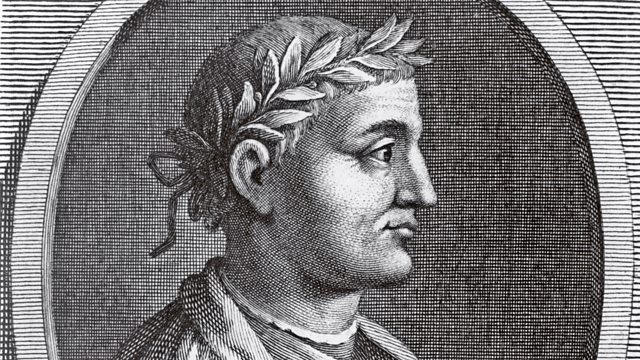 Αντίδραση στις αλλαγές –Μεταρρυθμιστικές προσπάθειες
Η αλλοίωση των ηθών, η ραγδαία απομάκρυνση από τις παλιές αξίες , η υιοθέτηση των ελληνικών συνηθειών βρήκαν ασφαλώς και αρκετούς πολέμιους που έκαναν απόπειρες διάσωσης της κοινωνίας.
1. Ο Κάτων ο τιμητής :αντιστεκόταν στις ελληνικές συνήθειες τις οποίες εγκαλούσε για διαφθορά των ηθών. Από το αξίωμα του τιμητή προσπάθησε να καταπολεμήσει την πλεονεξία και την ανηθικότητα των ανώτερων τάξεων.
2. Ο Τιβέριος και ο Γάιος Γράκχος: από το αξίωμα του δημάρχου πρώτα ο Τιβέριος και 10 χρόνια αργότερα ο Γάιος επιχειρούν να ανακόψουν την συγκέντρωση της γης στα χέρια λίγων και να στηρίξουν τους μικροκαλλιεργητές και τους ακτήμονες. Η αντίδραση των ισχυρών τάξεων είναι άμεση :ο Τιβέριος δολοφονείται και ο Γάιος εξοντώνεται.
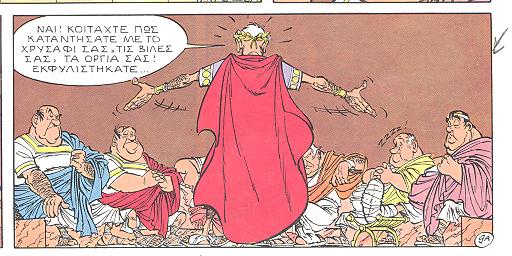 Πολιτικές συγκρούσεις τον 1ο αι. π.Χ.
Οι μεγάλες κατακτήσεις έδωσαν δύναμη στα χέρια των στρατηγών και τους άνοιξαν την όρεξη για την εξουσία. Έτσι ο στρατός γίνεται συχνά όργανο πίεσης και εξυπηρέτησης προσωπικών σχεδίων. Ο 1ος αι.π.Χ. καθορίζεται από 3 μεγάλες εμφύλιες συγκρούσεις που διεξήχθησαν όχι μόνο σε πολιτικό αλλά και σε στρατιωτικό επίπεδο. Δύο κάθε φορά στρατηγοί επιδιώκουν τη συγκέντρωση της εξουσίας στα χέρια τους και εύλογα συγκρούονται. Οι εμφύλιες αυτές συγκρούσεις πληγώνουν ανεπανόρθωτα όση δημοκρατία είχε απομείνει στην Ρώμη. Στο τέλος τους η respublica έχει καταντήσει άδειο κέλυφος. 
Μάριος –Σύλλας (85 -79π.Χ.) :όταν επικράτησε ο Σύλλας , «ψηφίστηκε» dictator , δικτάτορας, άρχοντας με απόλυτη πληρεξουσιότητα. Παρέμεινε στο σπάνιο αυτό αξίωμα που προβλεπόταν ως τότε μόνο σε έκτακτες συνθήκες για 6 μήνες , ως το θάνατό του, για 3 χρόνια, δημιουργώντας ένα προηγούμενο για την κατάλυση της δημοκρατίας που βρήκε γρήγορα συνεχιστές. 
Πομπήιος –Ιούλιος Καίσαρ ( 60-44π.Χ.) : έχοντας δημιουργήσει έναν αφοσιωμένο στρατό στις νικηφόρες επιχειρήσεις του από το Ρήνο ως τα Πυρηναία, ο Ιούλιος Καίσαρ «διέβη τον Ρουβίκωνα», βάδισε με στρατό εναντίον της Ρώμης και επέβαλε την εξουσία του παίρνοντας τη θέση του ισόβιου δικτάτορα. Δολοφονήθηκε στις 15 Μαρτίου του 44π.Χ. από τον Μάρκο Βρούτο και τον Κάσσιο Λογγίνο. 
Μάρκος Αντώνιος –Οκταβιανός ( 44-31π.Χ.) :ενώ οι δυο άνδρες συνεργάστηκαν αρχικά για να τιμωρήσουν τους δολοφόνους του Καίσαρα, σύντομα οδηγήθηκαν σε ρήξη. Η τελευταία τους σύγκρουση έγινε στο ακρωτήριο Άκτιο το 31π.Χ. Στο πλευρό του Αντώνιου η Κλεοπάτρα.
Νικητής αναδείχθηκε ο Οκταβιανός και σε αυτόν ανήκει η νέα εποχή . Το 31π.Χ. είναι ορόσημο : σημαίνει το τέλος των ελληνιστικών χρόνων (γιατί καταλύεται και το τελευταίο ελληνιστικό βασίλειο, η Πτολεμαϊκή Αίγυπτος), αλλά και το τέλος της ρωμαϊκής res publica . Ο Οκταβιανός –χωρίς να καταλύσει τυπικά την δημοκρατία –εγκαθιδρύει το Principatus, την ηγεμονία.
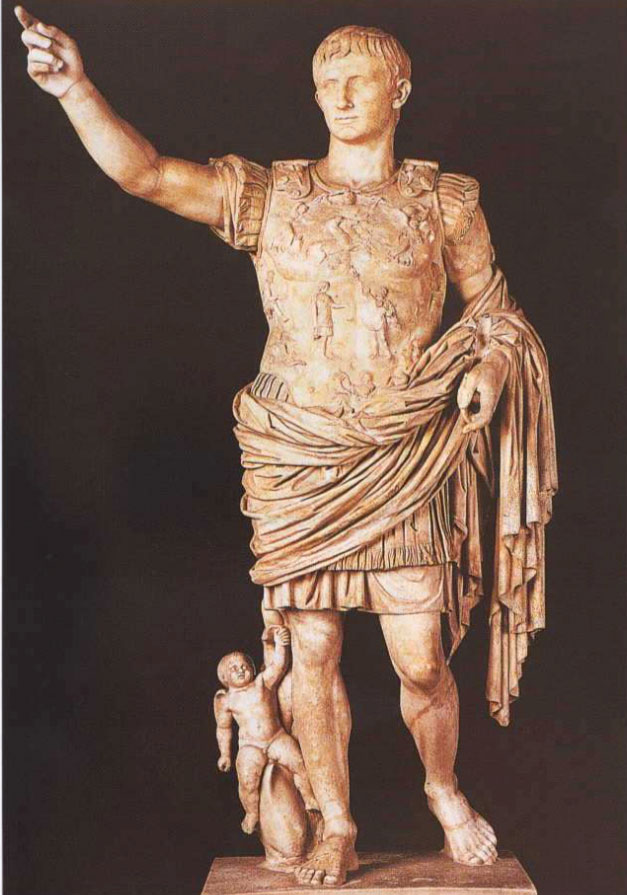 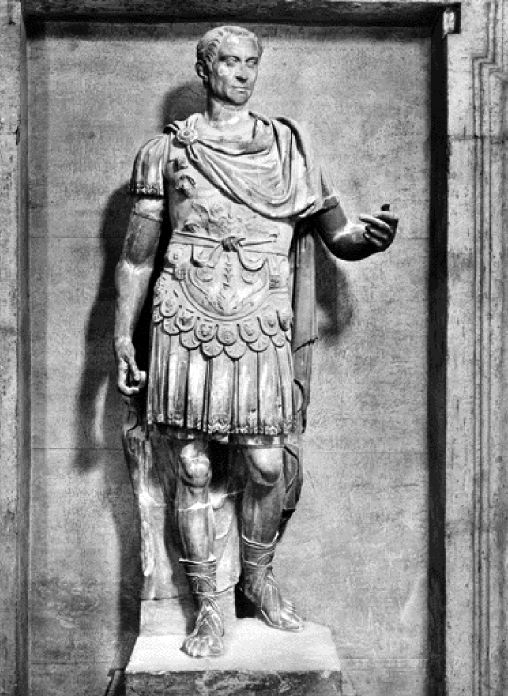 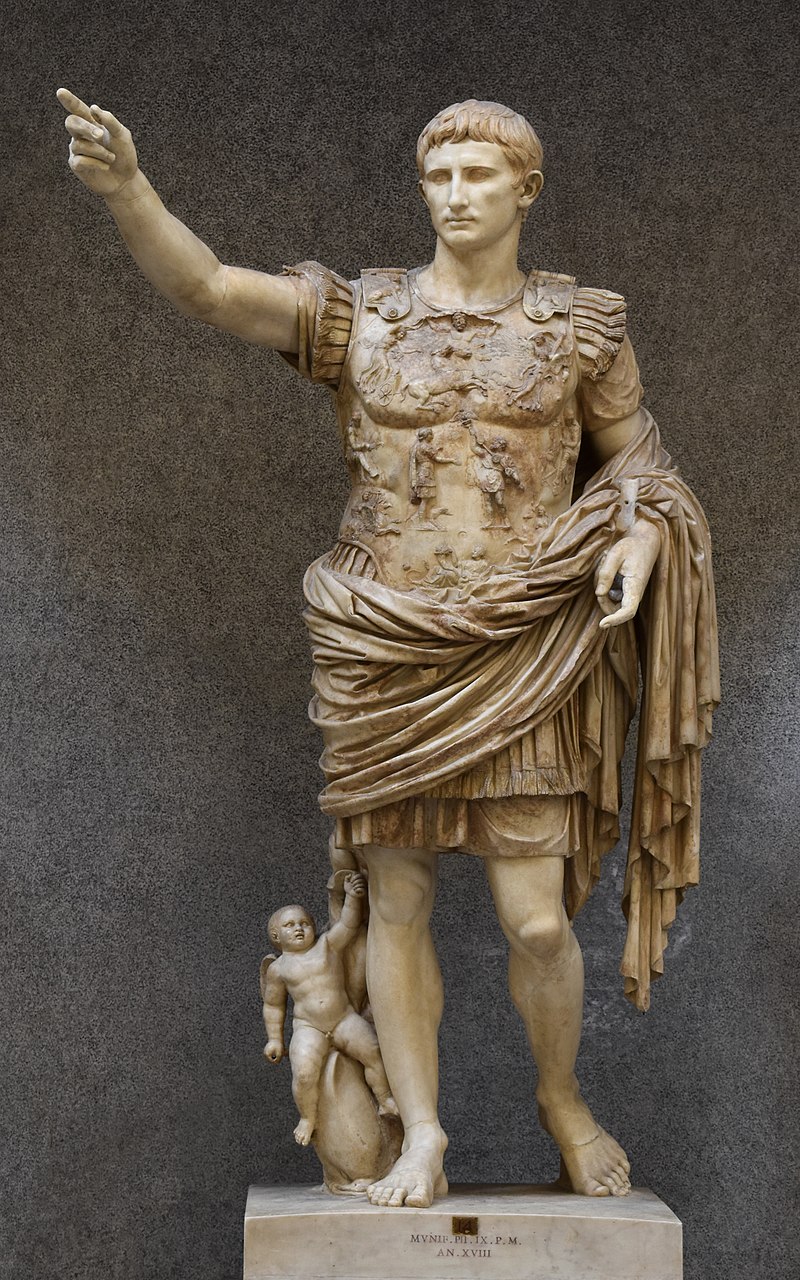 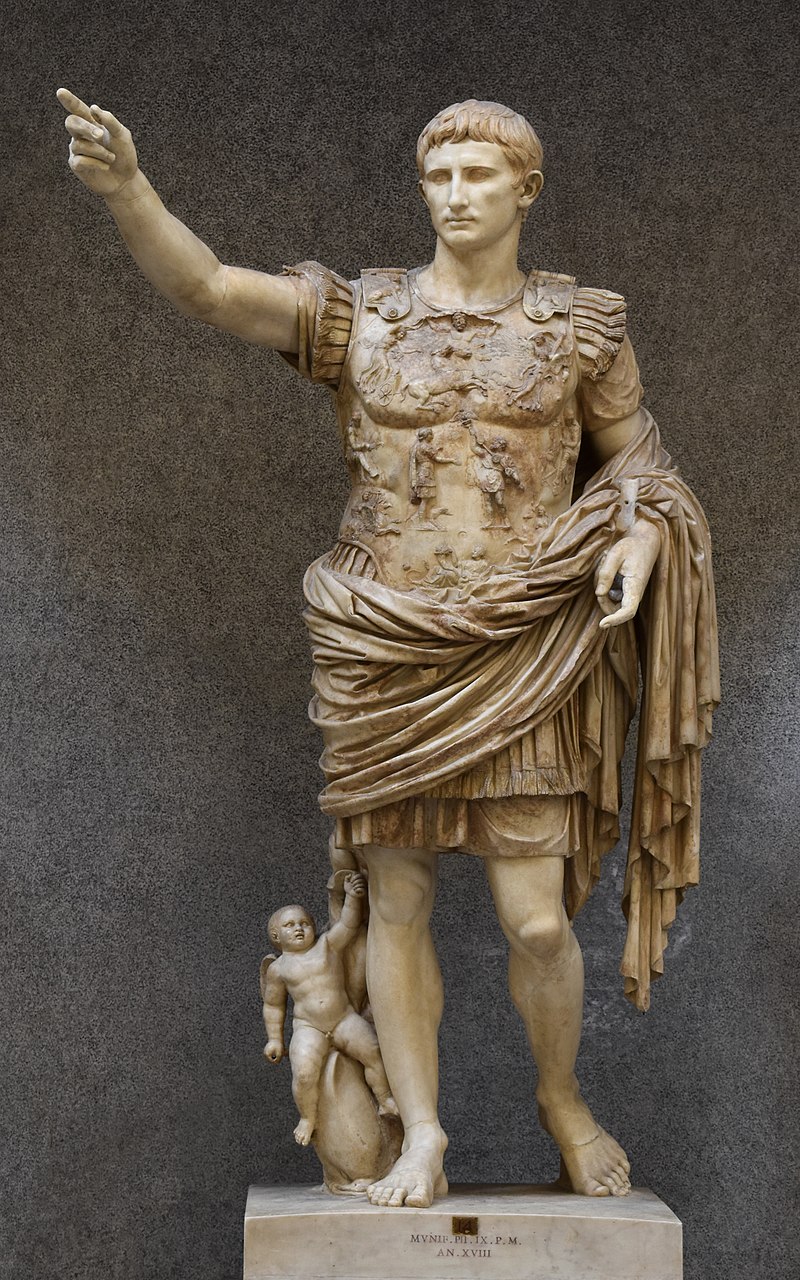 3. Η Ρωμαϊκή αυτοκρατορία  -το imperium (31π.Χ. -3ο αι. μ.Χ.)
Μετά την ναυμαχία στο Άκτιο ο Οκταβιανός-33 ετών τότε- όχι μόνο επικρατεί στην πολιτική σκηνή της Ρώμης μέχρι τον θάνατό του το 14 μ.Χ., αλλά βάζει τη σφραγίδα του στα πάντα διαμορφώνοντας ουσιαστικά το μέλλον του κράτους σε βάθος χρόνου. 
Κολακεύοντας τα αισθήματα των Ρωμαίων με αξιοσημείωτη μαεστρία δεν καταλύει την respublica,  αλλά την ακυρώνει στην πράξη συγκεντρώνοντας βαθμιαία όλες τις εξουσίες στα χέρια του (ύπατος, ανθύπατος, δἠμαρχος, ανώτατος στρατιωτικός αρχηγός, ανώτατος θρησκευτικός άρχοντας, πρώτος πολίτης) και εγκαθιδρύοντας έναν τύπο μοναρχικού καθεστώτος. Το καθεστώς αυτό ονομάστηκε Principatus και ο ίδιος princeps. Η Σύγκλητος εξακολουθεί να συνεδριάζει και να παίζει σοβαρό ρόλο στα πολιτικά πράγματα. Το καθεστώς αυτό λειτούργησε όσο ζούσε ο Οκταβιανός, αλλά η έλλειψη σαφώς θεσμοθετημένων ρόλων δημιουργεί μια προβληματική δυαρχία. 
Ο Οκταβιανός γνώριζε και αξιοποίησε έντεχνα την δύναμη της προπαγάνδας φροντίζοντας όσο λίγοι το πλάσιμο της δημόσιας εικόνας του. Τα πολυάριθμα μνημεία του που τοποθετούνταν σε όλα τα σημεία της οικουμένης μετέδιδαν εύγλωττα το μήνυμα της παντοδυναμίας του. Γεμάτη επίσης «θεατρινισμούς» ήταν η πολιτική του στάση .Π.χ. το 27π.Χ. προσποιείται ότι θέλει να αποχωρήσει, σύντομα όμως υποχωρεί στα παρακάλια της Συγκλήτου  που τον αναγορεύει σε «Αύγουστο»  (σεβαστό). Ο έκτος μήνας μετονομάζεται για χάρη του.
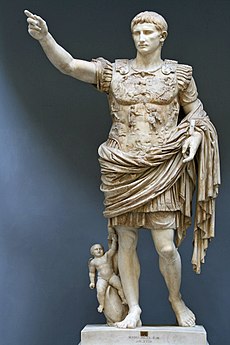 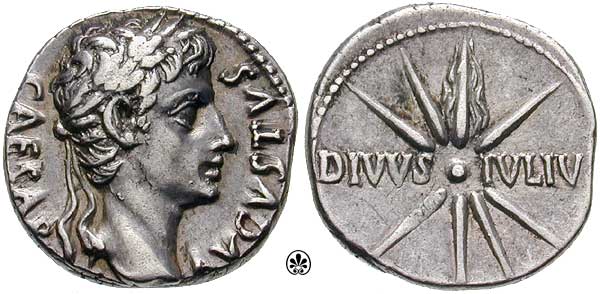 Pax Romana
Την εδραίωση του μοναρχικού καθεστώτος ακολούθησε μια περίοδος δύο περίπου αιώνων ειρήνης. Ο Οκταβιανός ενδιαφέρθηκε ιδιαίτερα για την εσωτερική οργάνωση της αυτοκρατορίας που στα χρόνια του έφτανε από τον Ευφράτη στον Ατλαντικό και από το Ρήνο στον Δούναβη.
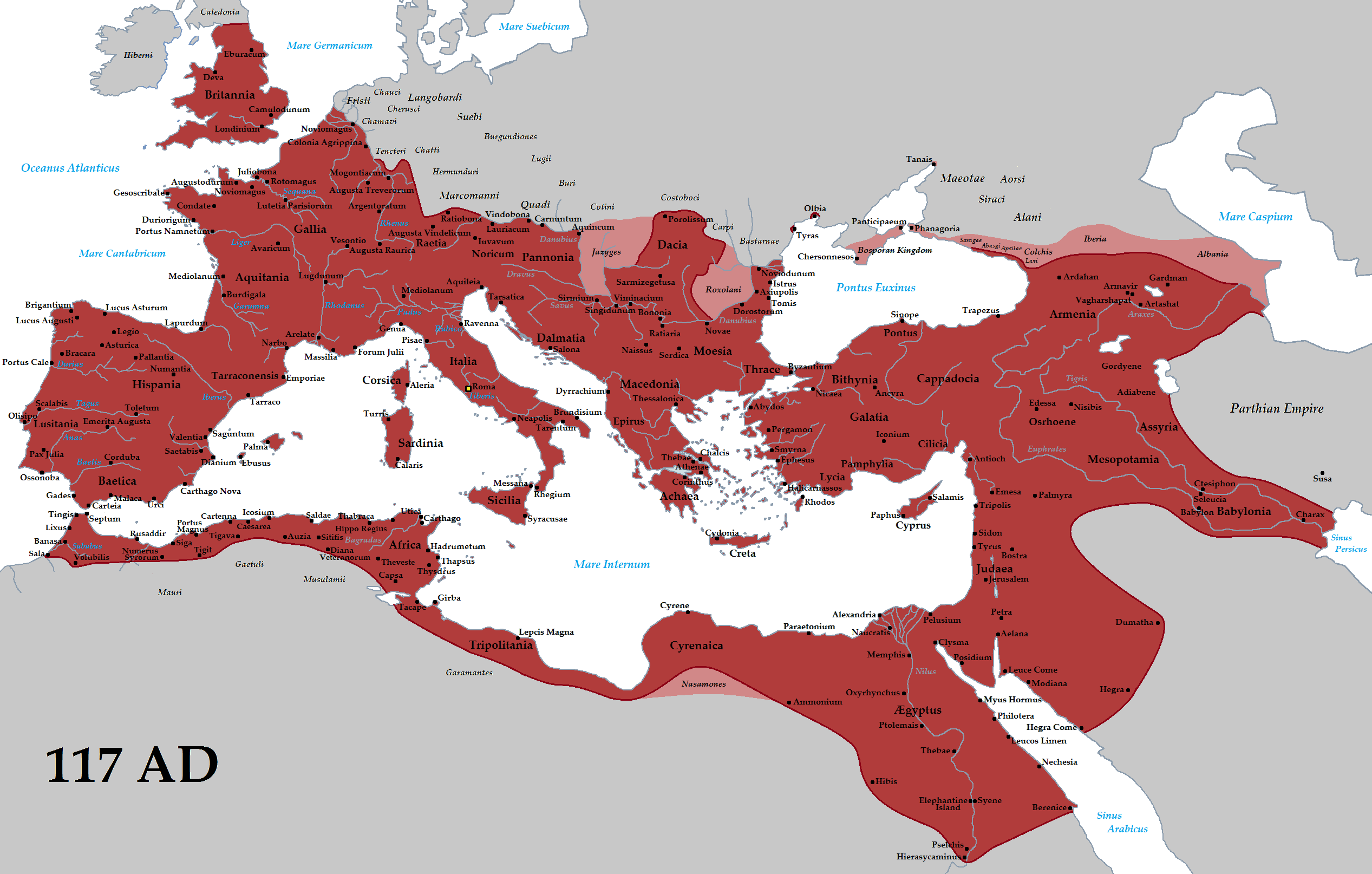 Οι αυτοκρατορικοί χρόνοι του 1ου και 2ου αιώνα
Μετά τον θάνατο του Αυγούστου (14μ.Χ.)και ως τα τέλη του 2ου αι. κυβέρνησαν 3 δυναστείες αυτοκρατόρων, αν και το ζήτημα της κληρονομικής διαδοχής δεν είχε ρυθμιστεί νομοθετικά.
1. Οι αυτοκράτορες της πρώτης δυναστείας (14-68 μ.Χ.) συνδέονται με δεσμούς αίματος ή με υιοθεσίες με τον Αύγουστο και κατάγονται από την Ρώμη (Τιβέριος, Καλιγούλας, Κλαύδιος, Νέρων…)
2.Στην δυναστεία των Φλαβίων (69-96μ.Χ.) ανήκουν αυτοκράτορες που κατάγονται από τις ιταλικές πόλεις (Βεσπασιανός, Τίτος, Δομιτιανός)
3. Οι Αντωνίνοι (96-192 μ.Χ.) προέρχονται από επαρχίες . Στα χρόνια τους η Ρώμη φτάνει στο απόγειο της ακμής της. Στη δυναστεία αυτή ανήκουν μερικοί από τους καλύτερους αυτοκράτορες, όπως ο Τραϊανός,  ο φιλέλληνας Αδριανός και ο στωικός φιλόσοφος Μάρκος Αυρήλιος.
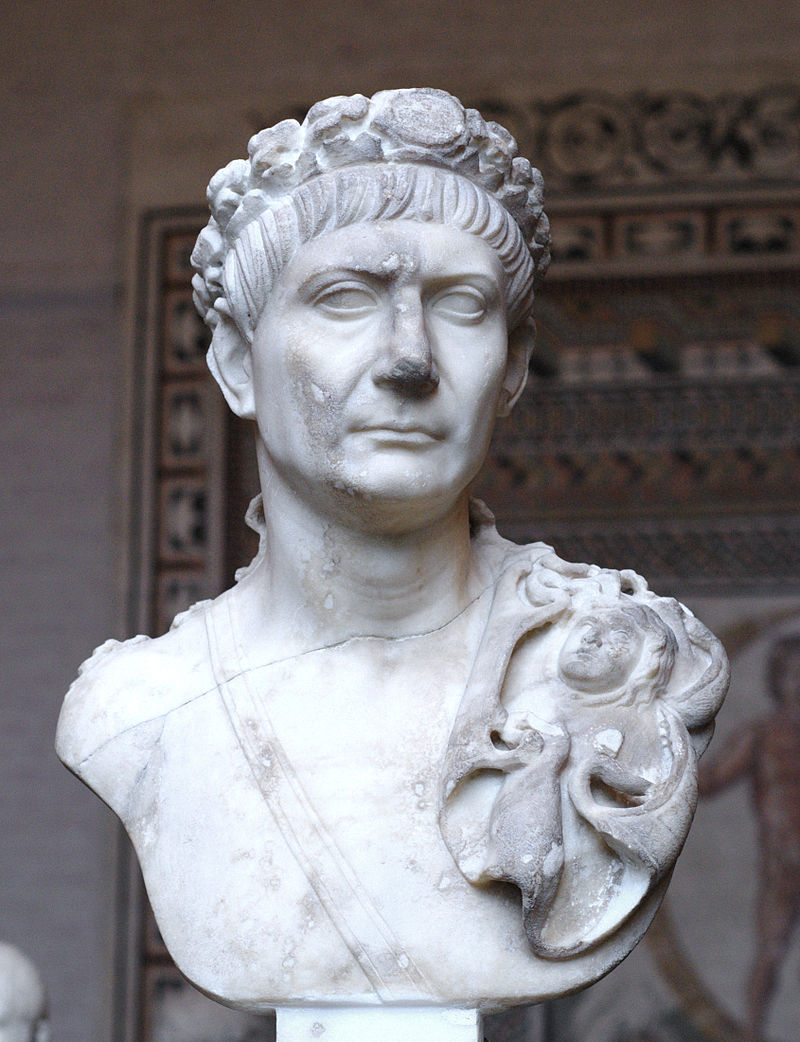 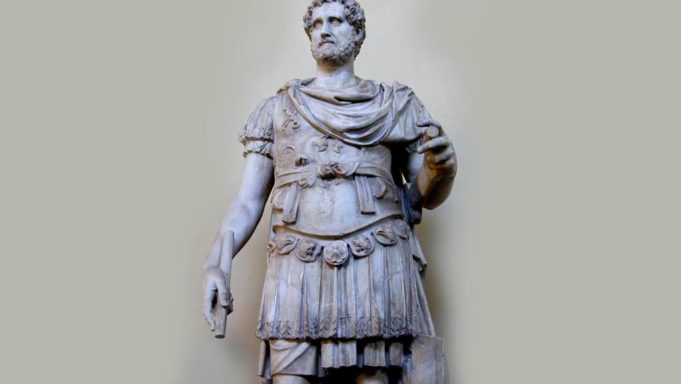 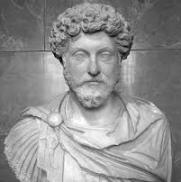 Το διάταγμα του Καρακάλλα ( 212)
Στην αρχή η απόσταση ανάμεσα αφενός στην Ρώμη και τα παλαιά ρωμαϊκά γένη και αφετέρου στις επαρχίες ήταν τεράστια. Βαθμιαία όμως ο πρωταγωνιστικός ρόλος της Ρώμης μειώθηκε και επήλθε ώσμωση μεταξύ κέντρου και περιφέρειας. Επαρχιώτες αξιωματούχοι έγιναν συγκλητικοί ή και αυτοκράτορες, πολλοί Ρωμαίοι στρατιώτες εγκαταστάθηκαν σε περιοχές που παλιά βρίσκονταν σε ημιβάρβαρη κατάσταση, στρατόπεδα εξελίχθηκαν σε πολυάνθρωπες πόλεις όπου συνοικούσαν γηγενείς και έποικοι… Σε όλο και περισσότερους μη Ρωμαίους και μη Ιταλιώτες παραχωρείτο το δικαίωμα του Ρωμαίου πολίτη, ώσπου τελικά το 212 το διάταγμα του Καρακάλλα κλείνει το ζήτημα :όλοι οι ελεύθεροι κάτοικοι της αυτοκρατορίας αναγνωρίζονται ως Ρωμαίοι πολίτες. Έως και αυτοί…
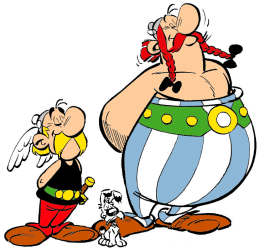 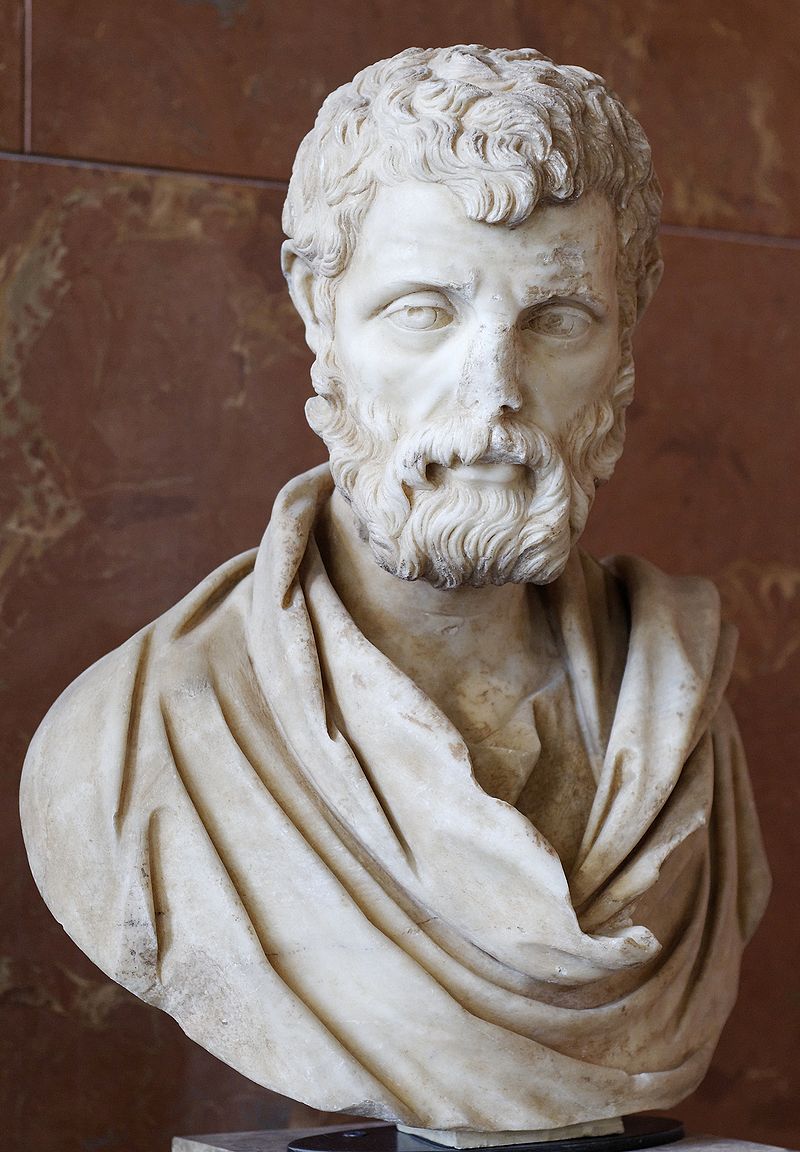 Τιβέριος Κλαύδιος Αττικός Ηρώδης 
( Μαραθώνας 101 – 177)
Αθηναίος ρήτορας και σοφιστής, γόνος αριστοκρατικής οικογένειας η οποία είχε αποκτήσει επί Νέρωνα το αξίωμα του Ρωμαίου πολίτη. Επί Αδριανού έγινε συγκλητικός και λίγο αργότερα ο πρώτος ύπατος με ελληνική καταγωγή.
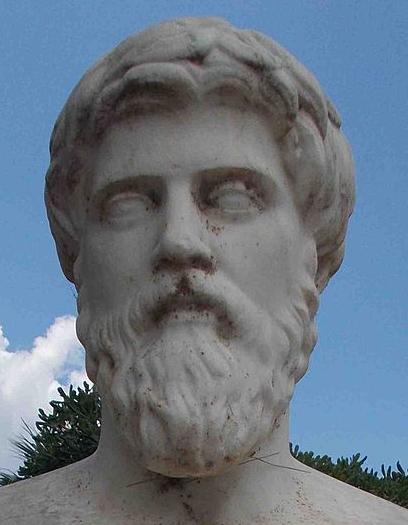 Πλούταρχος Χαιρωνεύς (44-120) – ιστορικός, βιογράφος, φιλόσοφος. Είχε φίλους Ρωμαίους, ταξίδεψε στην Ρώμη, απέκτησε την ιδιότητα του Ρωμαίου πολίτη. Προς το τέλος της ζωής του ορίστηκε επίτροπος της Ελλάδας. Το έργο «Βίοι Παράλληλοι» περιλαμβάνει 23 ζεύγη βιογραφιών, ενός Έλληνα και ενός Ρωμαίου.
Ρωμαϊκή τέχνη
Και στην τέχνη , όπως και στα γράμματα, οι Ρωμαίοι μιμούνται ελληνικά πρότυπα. Διαθέτουν όμως εύλογα τα διακριτικά τους γνωρίσματα .
Στην αρχιτεκτονική :αγαπούν το μνημειώδες, το μεγαλεπήβολο αλλά και το πρακτικό. Κατασκεύασαν έργα μεγάλων διαστάσεων, για να προβάλλουν το μεγαλείο τους, αλλά και έργα που εξυπηρέτησαν πρακτικές ανάγκες ( υδραγωγεία, γέφυρες, νυμφαία, θέρμες, αγορές).
                                                                                                                               Το Πάνθεον , ναός με θόλο, κατασκευάστηκε από τον Αδριανό 



Ναός της Fortuna Primigenia στo Praenestre,80
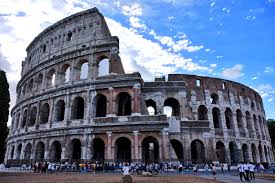 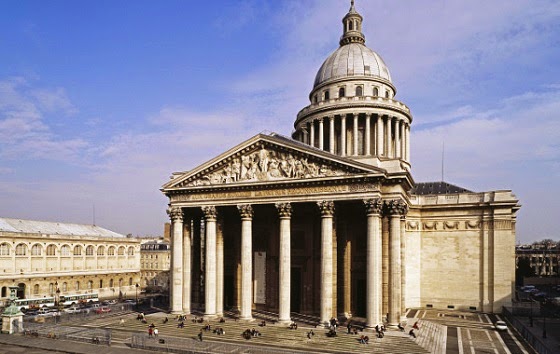 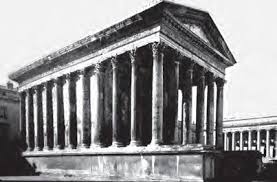 Το Κολοσσαίο, αμφιθέατρο στη Ρώμη. Χτίστηκε γύρω στο 80 της εποχή των Φλαβίων αυτοκρατόρων. Στους 4 ορόφους του χωρούσε 55.000 θεατές.
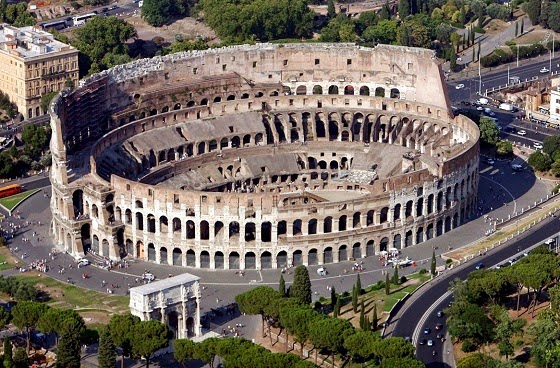 Το Πάνθεον, ναός για όλους τους θεούς της παγανιστικής Ρώμης. Ολοκληρώθηκε την εποχή του Αδριανού γύρω στα 120. Από τους πιο καλοδιατηρημένους ναούς της αρχαιότητας. Το πιο εντυπωσιακό αρχιτεκτονικό στοιχείο του είναι ο στρογγυλός θόλος του, ο μεγαλύτερος της αρχαιότητας ( 43μ. Διάμετρος).
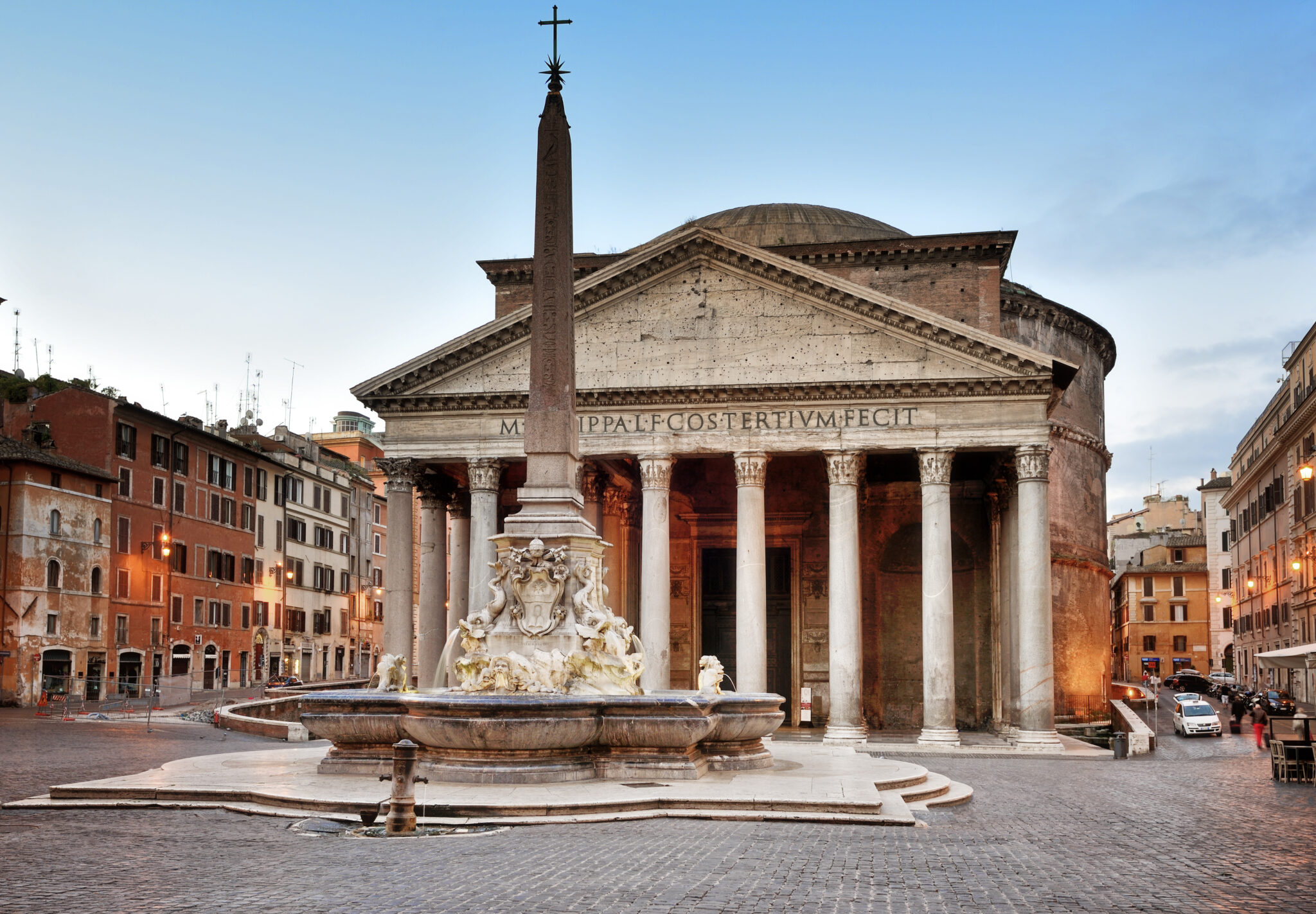 Το εσωτερικό του Πάνθεου και ο oculus.
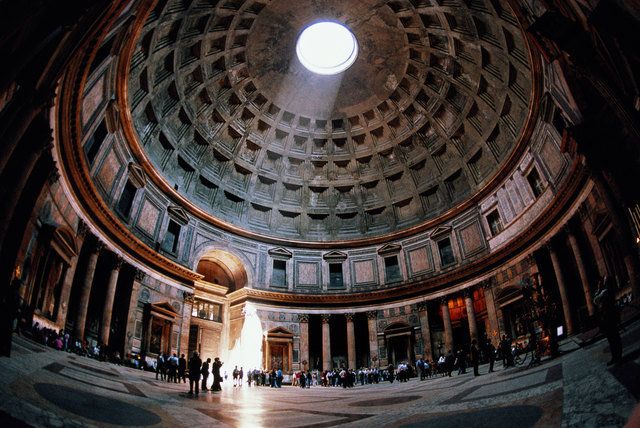 Η Ρωμαϊκή αγορά ( forum ). Στις αγορές που έφτιαξε ο Αύγουστος προστέθηκαν οι αγορές του Βεσπασιανού, του Δομιτιανού, του Νέρβα και τέλος του Τραϊανού. Ήταν για αιώνες το κέντρο της εμπορικής και δημόσιας ζωής της αρχαίας Ρώμης. Εδώ επίσης τιμούνταν με ναούς, αψίδες και αγάλματα θεοί και ήρωες.
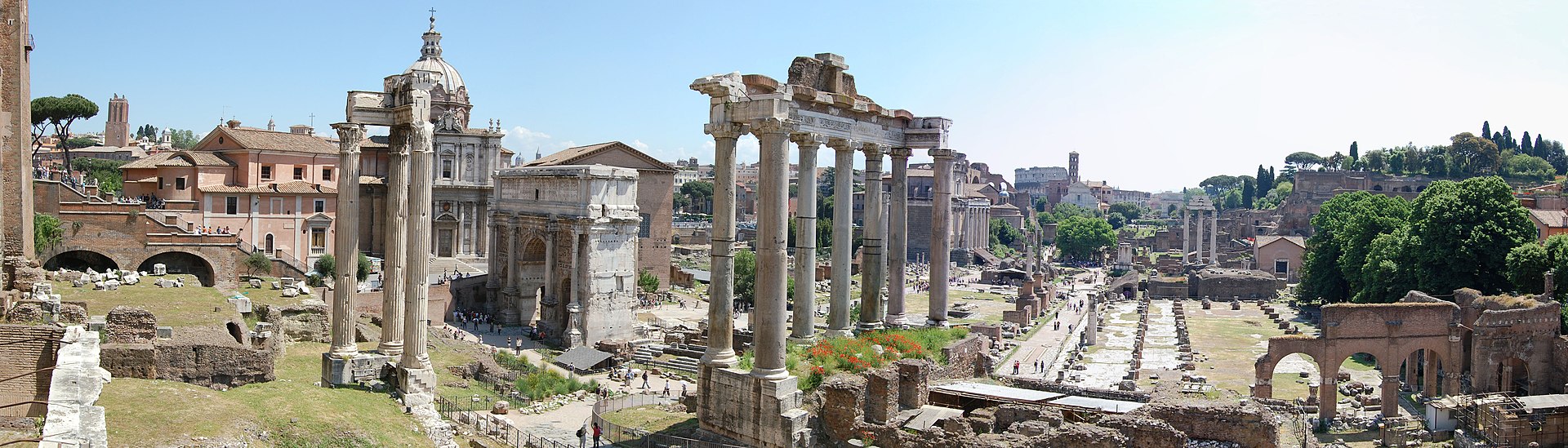 Η αψίδα του Σεπτίμιου Σεβήρου στην αγορά της Ρώμης. Στήθηκε προς τιμήν των 10 χρόνων βασιλείας του και για να τιμήσει τις νίκες του αυτοκράτορα στην Παρθία.
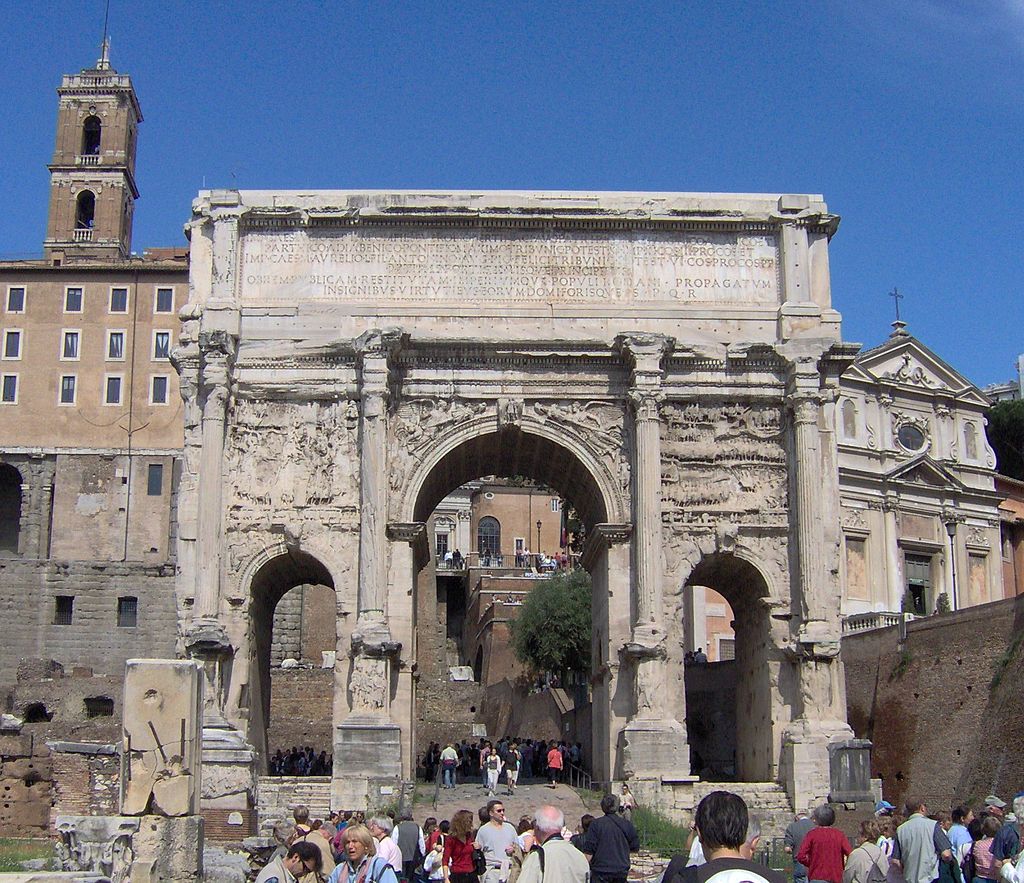 Θριαμβική αψίδα του Κωνσταντίνου στην Ρώμη. Στήθηκε από την Σύγκλητο για να τιμηθεί η νίκη του Κωνσταντίνου επί του Μαξεντίου το 312.
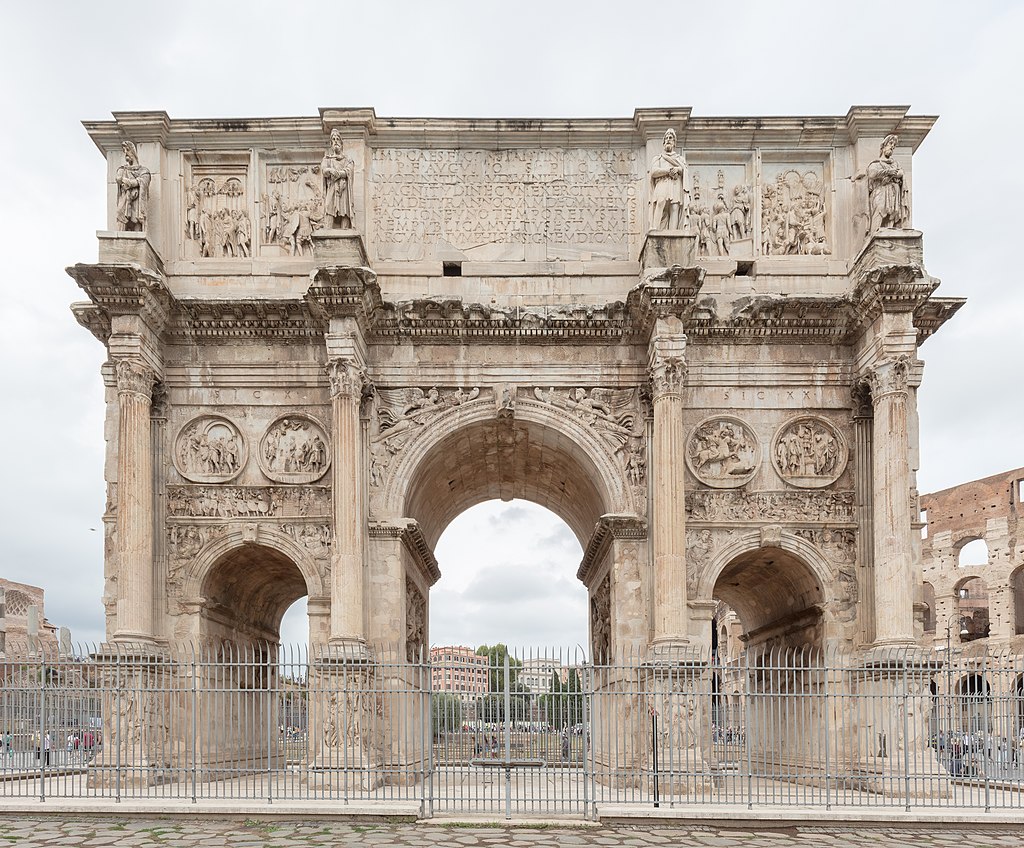 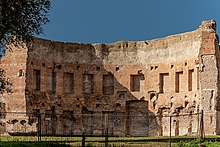 ρωμαϊκό θέατρο
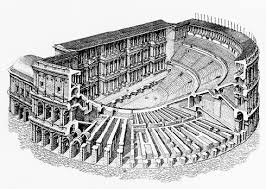 Το υδραγωγείο της ισπανικής Σεγκόβια ( 1ος )                             οι θέρμες του Τραϊανού στην Ρώμη                            
υδροδοτούσε την πόλη ως τον 19 ο αι.
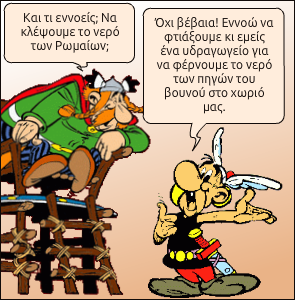 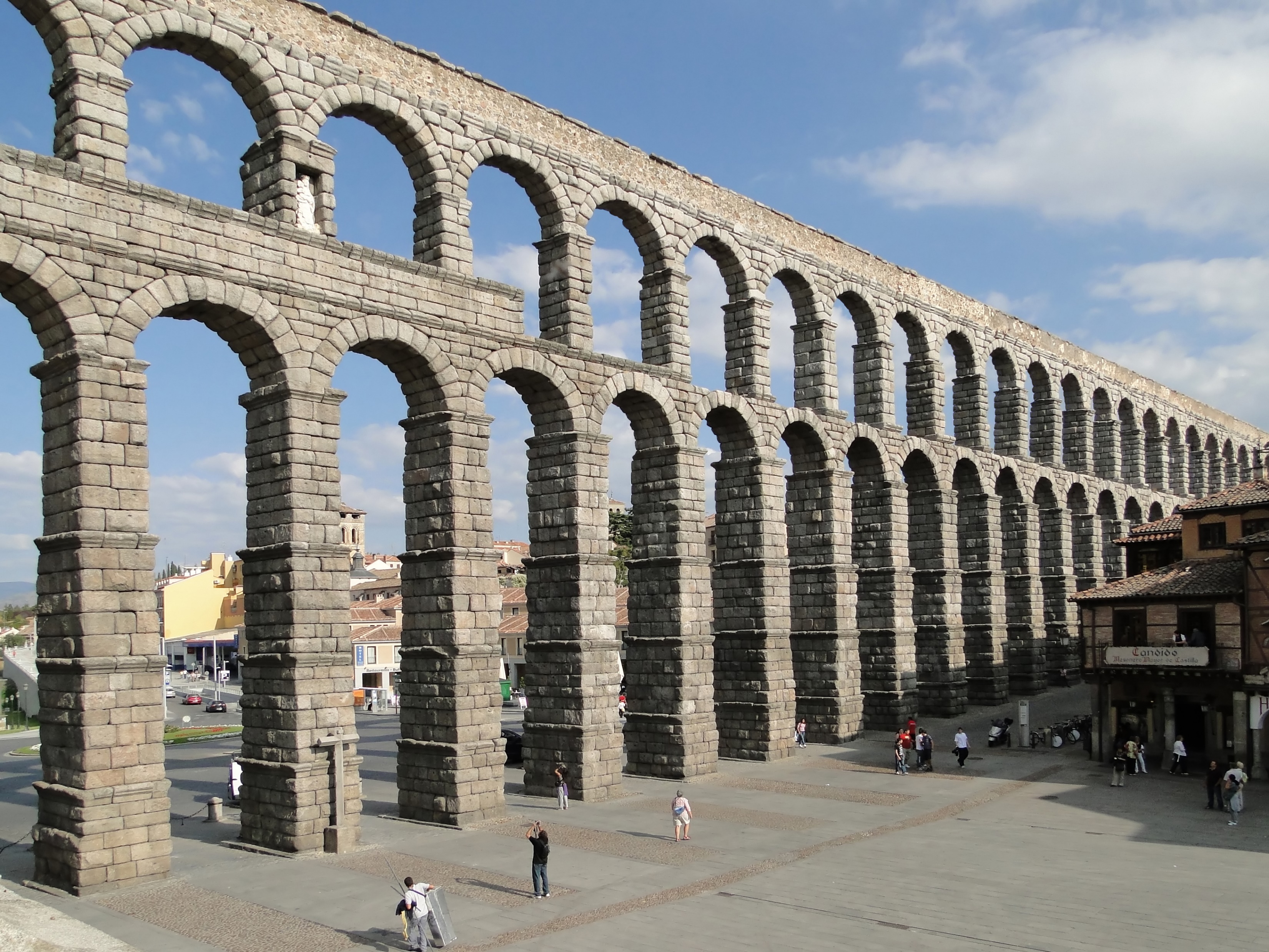 Το ρωμαϊκό υδραγωγείο της ισπανικής πόλης Σεγκόβια, από τα καλύτερα διατηρημένα. Το υδραγωγείο μεταφέρει νερό από τα βουνά στην πόλη. Το νερό κάνει μια διαδρομή 30 περίπου χιλιομέτρων. Είναι έργο του 1ου αι.
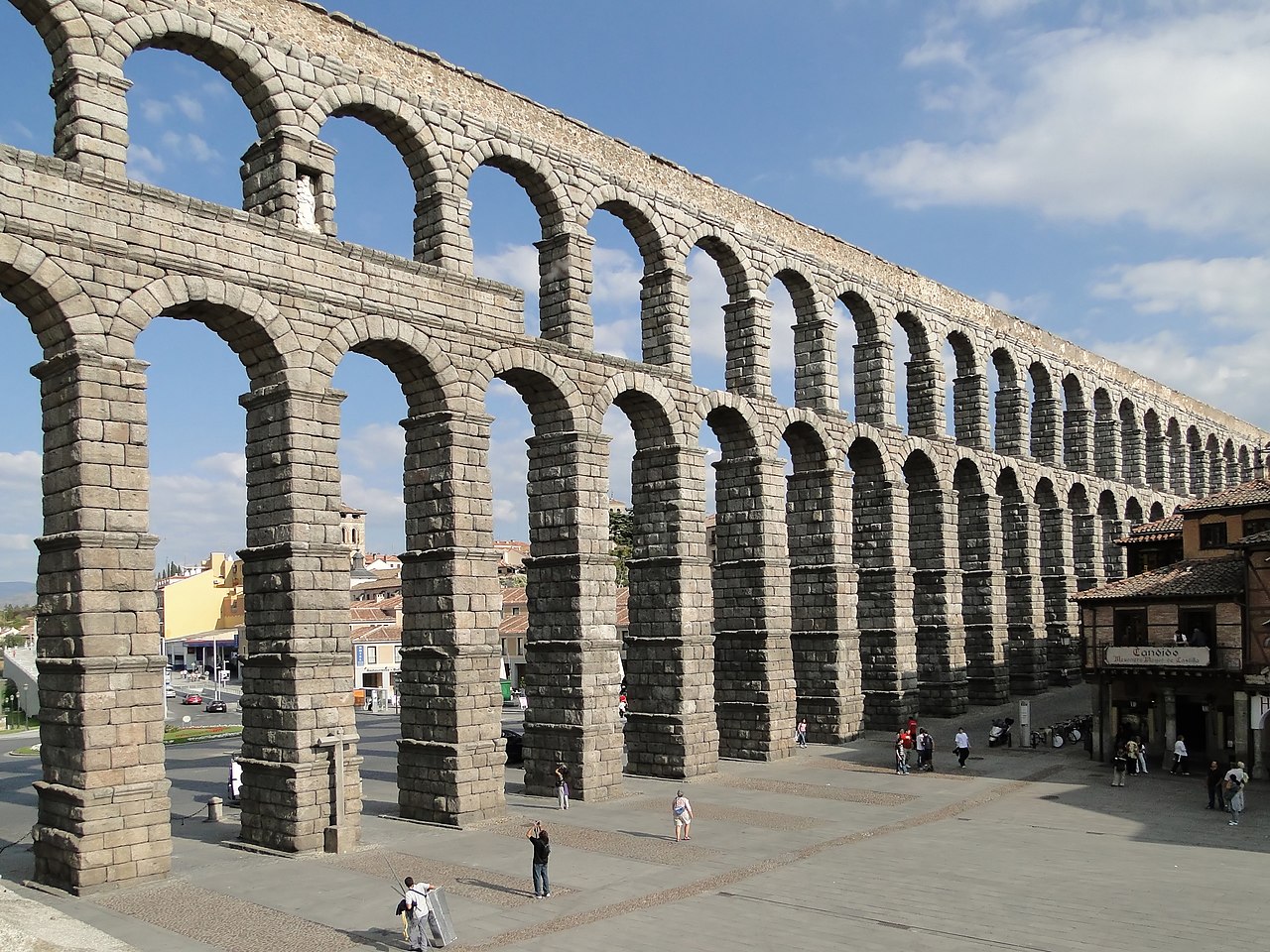 Οι Ρωμαίοι ενδιαφέρθηκαν πολύ για την οδοποιΐα κατασκευάζοντας εκατοντάδες χιλιόμετρα πλακόστρωτων δρόμων, η χάραξη πολλών από τους οποίους διατηρείται και ως σήμερα.
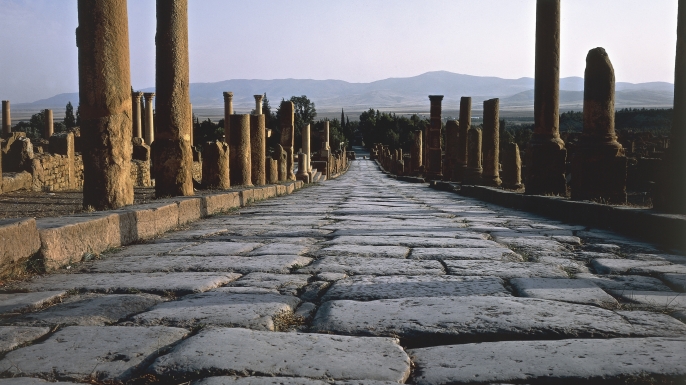 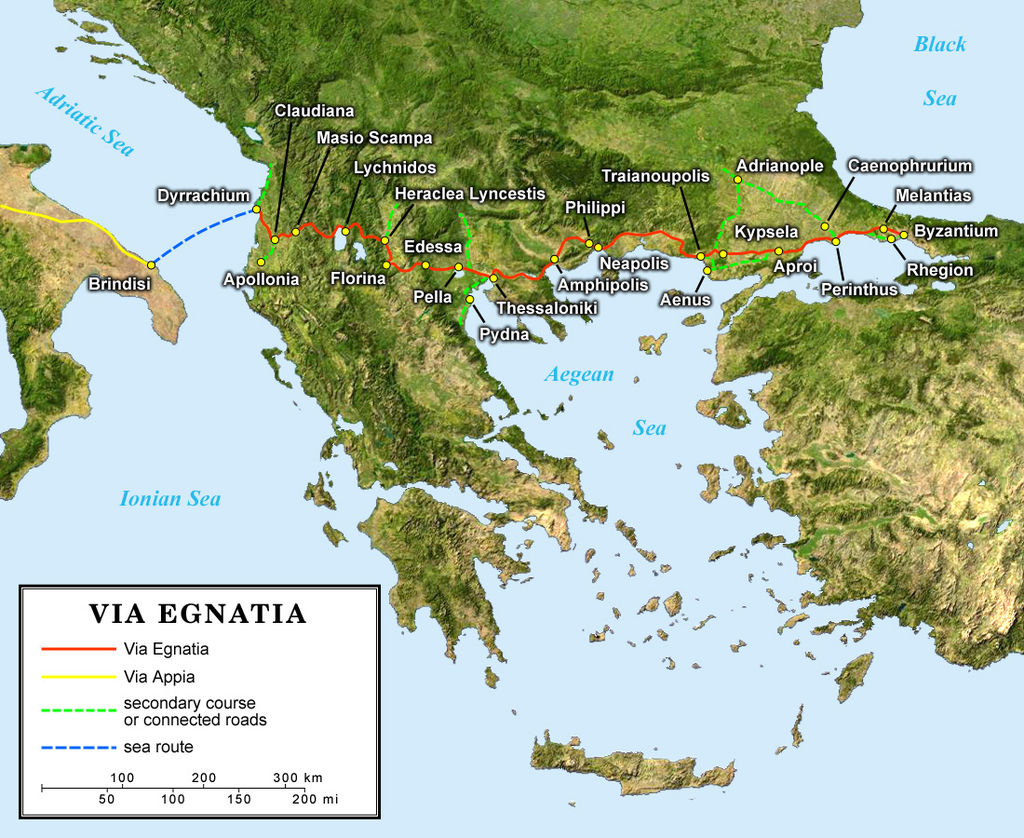 Η Αππία οδός ήταν ο πιο μακρύς δρόμος που κατασκεύασαν οι Ρωμαίοι στην ιταλική χερσόνησο. Ξεκινούσε από την Ρώμη και κατέβαινε ως το Βρινδήσιον.
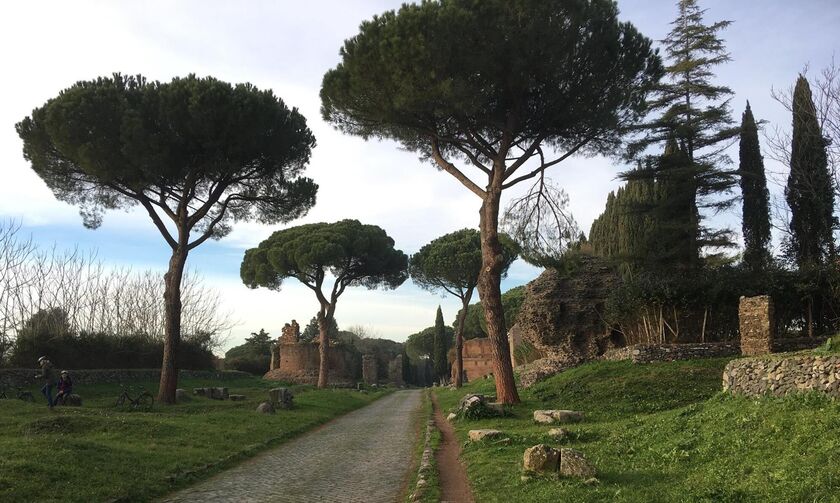 Ρωμαϊκά μνημεία στην Αθήνα                                                           η Πύλη του Αδριανού                                                                                                                            η ρωμαϊκή αγορά ( forum )                                                                                                                                                                                    η βιβλιοθήκη                                                                                                                        του                                                                                                                        Αδριανού
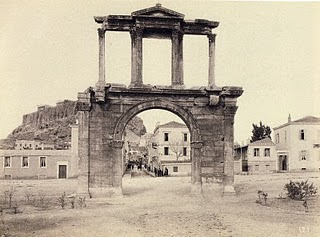 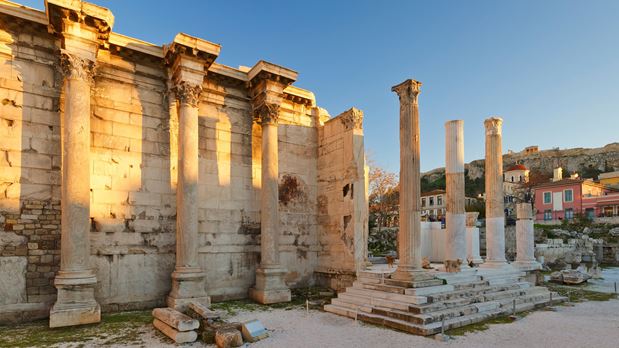 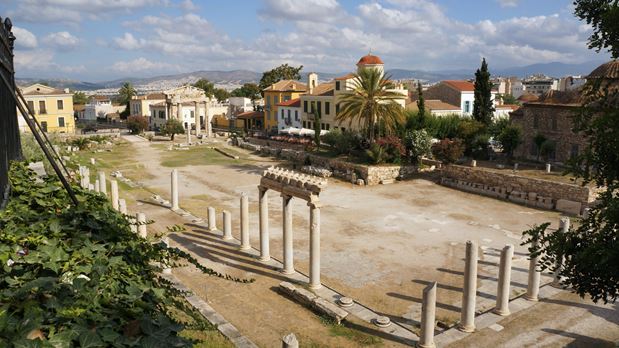 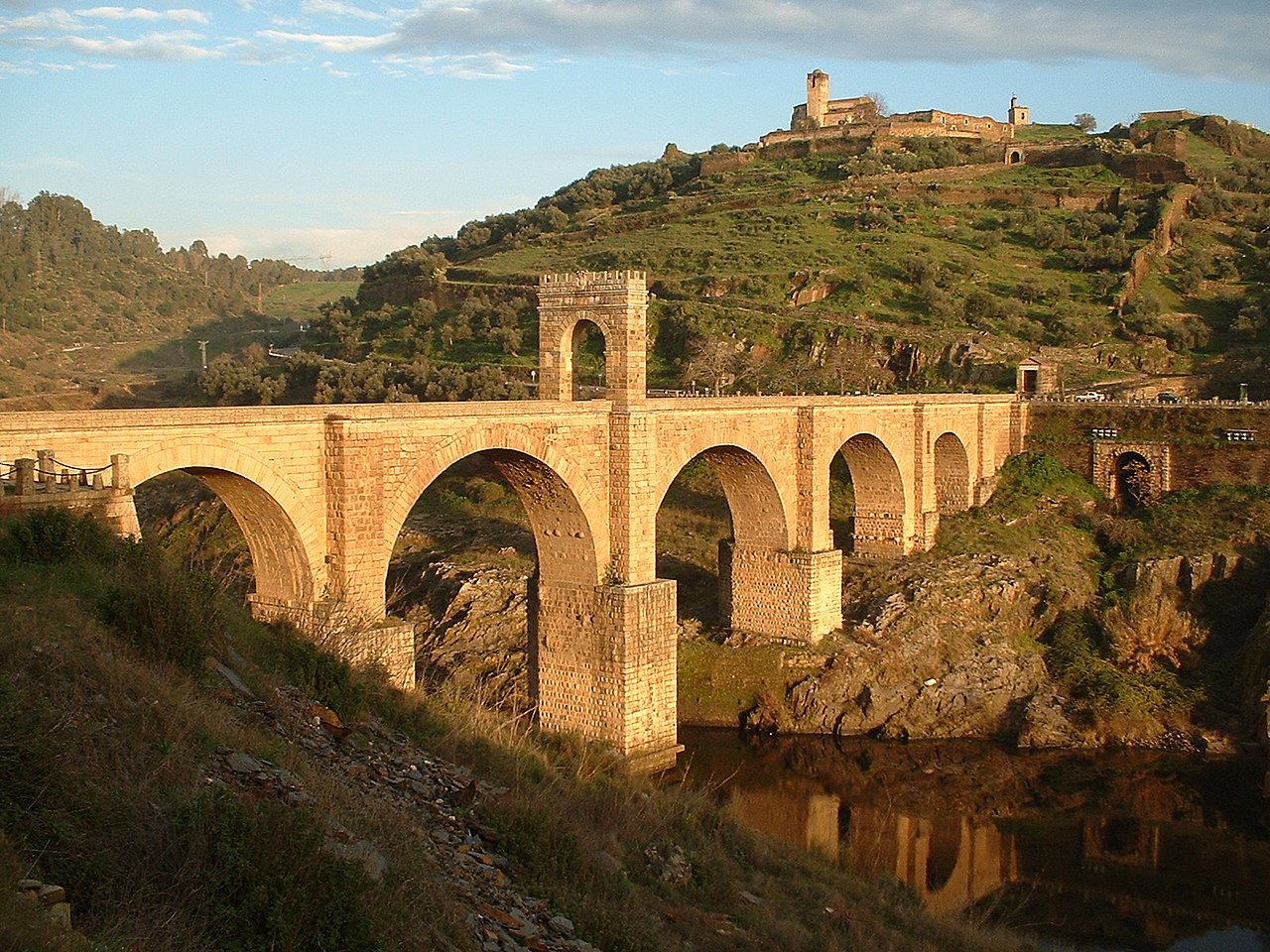 Η γέφυρα του Τραϊανού στον Δούναβη, Σερβία
Τον Ναό του Ολυμπίου Διός είχε ξεκινήσει ο Πείσίστρατος τον 6ο αι.π.Χ. . Τον 2ο αι.π.Χ. κατά την Μακεδονική διακυβέρνηση της Αθήνας συνεχίζεται, αλλά πάλι σταματά. Τον τελειώνει ο αυτοκράτορας Αδριανός γύρω στο 130μ.Χ. αφιερώνοντάς τον στον Δία. Είναι ένα από τα δώρα του προς την Αθήνα που επιθυμεί να τιμήσει. Της χάρισε επίσης υδραγωγείο και βιβλιοθήκη. Οι Αθηναίοι για να τον τιμήσουν του έστησαν αψίδα ( Πύλη του Αδριανού).  Στα Βυζαντινά χρόνια ο ναός του Ολυμπίου Διός εικάζεται ότι καταστράφηκε από σεισμό. Σήμερα τον αποκαλούμε «οι στήλες του Ολυμπίου Διός»(αν και θα έπρεπε να λέμε :οι Στύλοι). Προσέξτε το κιονόκρανο πάνω σε αυτούς τους πανέμορφους στύλους από πεντελικό μάρμαρο.
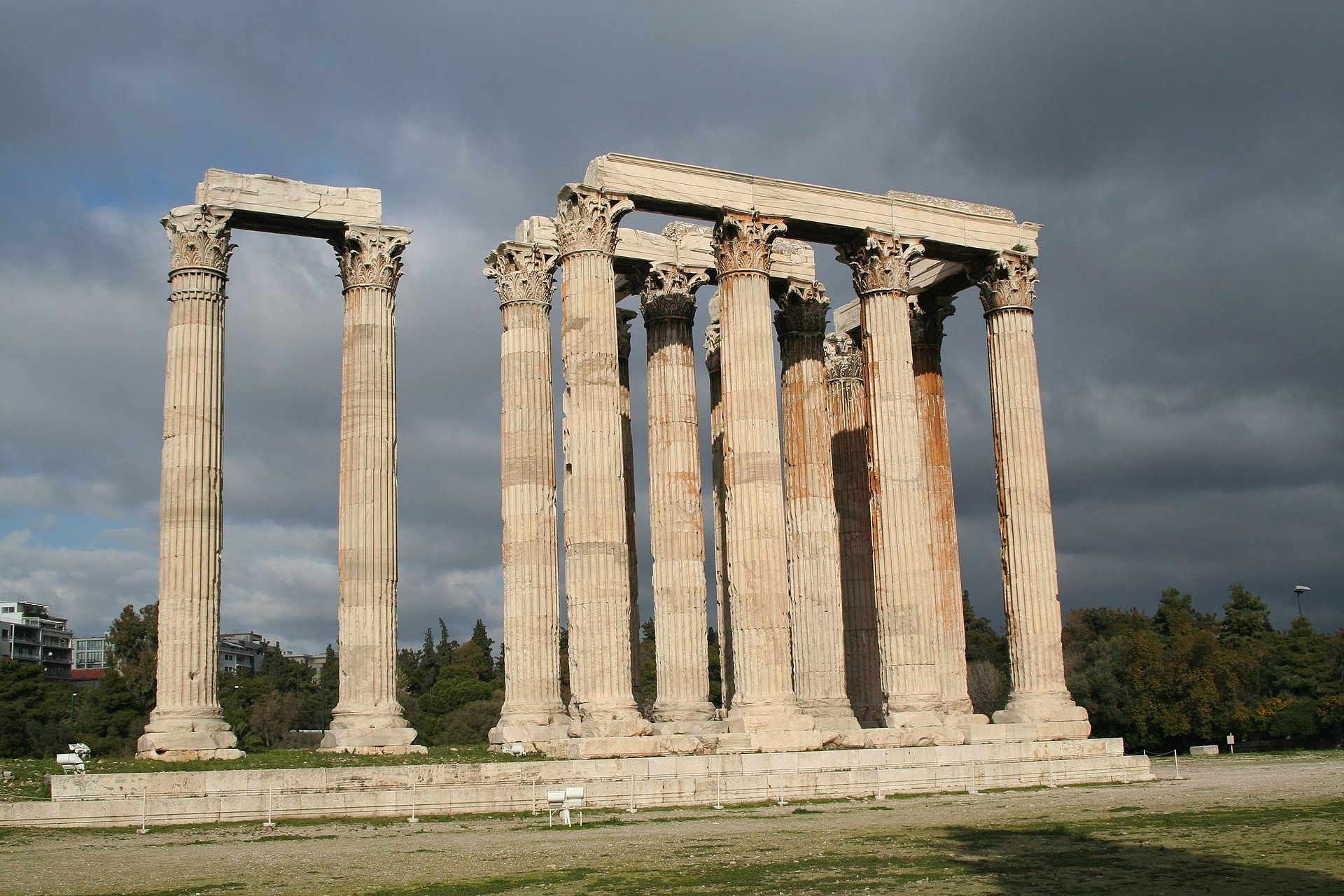 Ρωμαϊκά μνημεία στην Αθήνα                                                                                η Πύλη του Αδριανού
Έξοχο δείγμα ρωμαϊκής τέχνης η Ροτόντα στη Θεσσαλονίκη. Η κυκλικότητά του παραπέμπει στον Πάνθεον της Ρώμης. Χτίστηκε το 304 από τον Γαλέριο και προοριζόταν για μαυσωλείο, δεν χρησιμοποιήθηκε όμως ως τέτοιο. Στο τέλος του ίδιου αιώνα στα χρόνια του Θεοδόσιου έγινε χριστιανικός ναός.
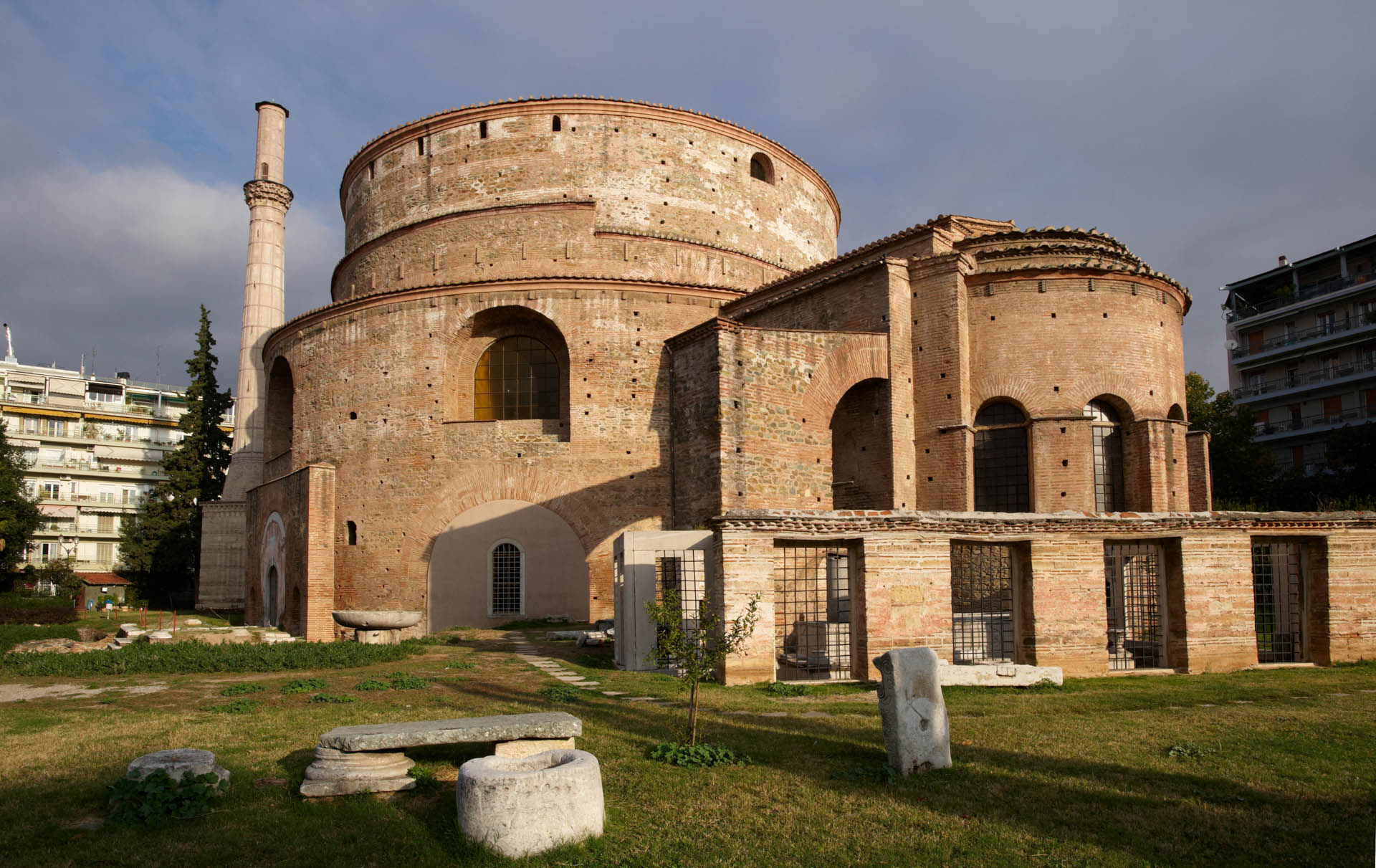 Ρωμαϊκή πλαστική + ζωγραφική
Με πρότυπο πάλι την ελληνική γλυπτική οι Ρωμαίοι διαφοροποιούνται, καθώς αποδίδουν με ρεαλιστικό τρόπο τα ιδιαίτερα χαρακτηριστικά της εικονιζόμενης φυσιογνωμίας. 
Ιδιαιτερότητα της ρωμαϊκής τέχνης είναι το ιστορικό ανάγλυφο :πάνω στις επιφάνειες αψίδων, κιόνων, βάθρων εξιστορούνται τα κατορθώματα των αυτοκρατόρων.
Έχουν διασωθεί επίσης έξοχα δείγματα  της τοιχογραφίας και του ψηφιδωτού, μέσω των οποίων διακοσμούνται τοίχοι ή  δάπεδα δημόσιων και ιδιωτικών κτηρίων.
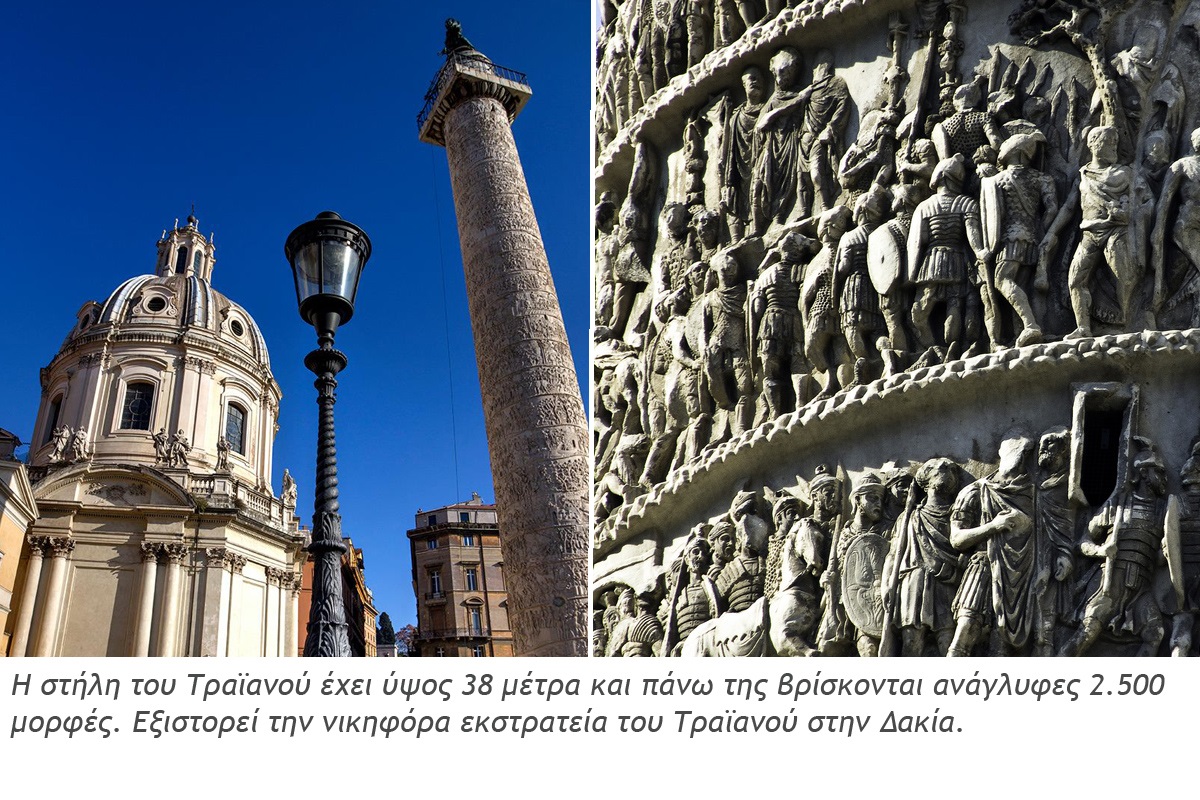 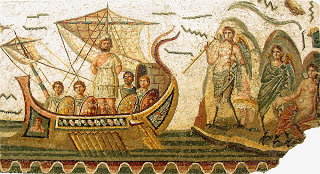 Η μεγάλη μετανάστευση των λαών
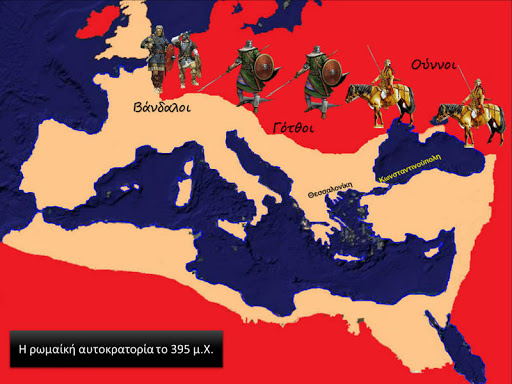 Η διαίρεση της ρωμαϊκής αυτοκρατορίας
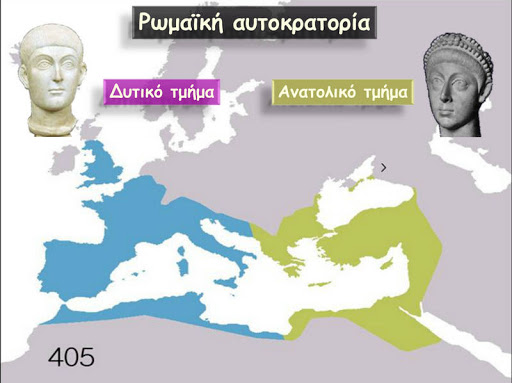 Δυτικό Ρωμαϊκό κράτος                                                                                    Ανατολικό Ρωμαϊκό κράτος (Βυζάντιο)
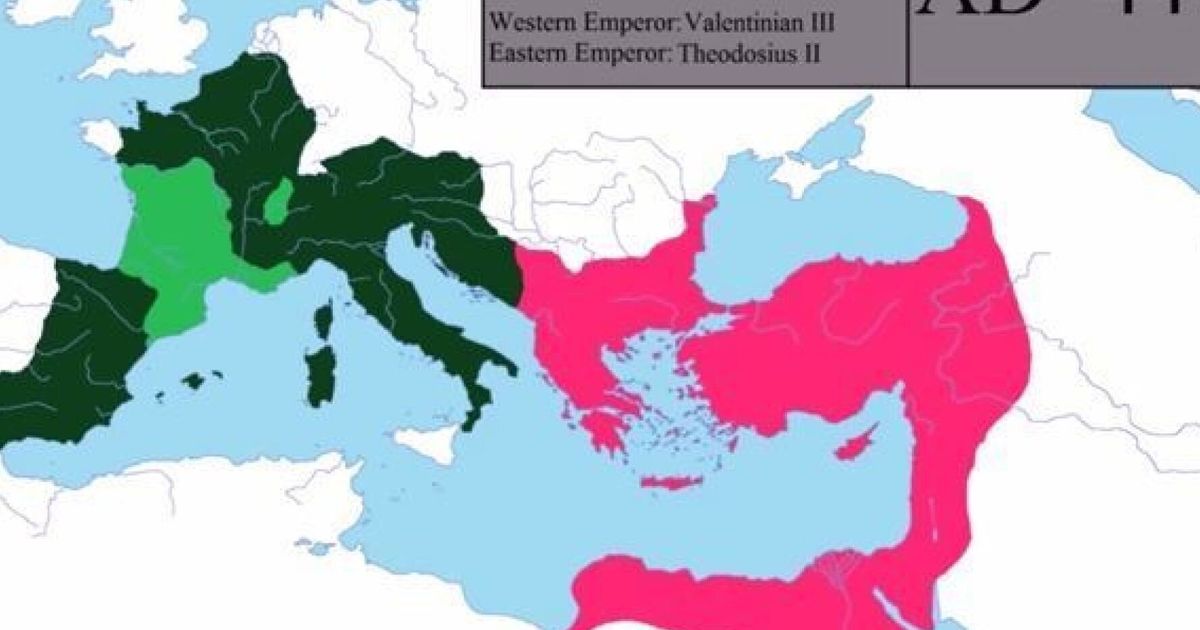 Τι έμεινε από την Ρώμη ;
1. Αρχιτεκτονικά μνημεία σε όλη την πάλαι ποτε επικράτεια της αυτοκρατορίας ( αγορές, αψίδες, θέρμες, ναοί, επαύλεις, υδραγωγεία…)
2.Έργα πλαστικής, ζωγραφικής, μικροτεχνίας
3. Μνημεία λόγου ( η λατινική γραμματεία ) *
4. Οδικά δίκτυα ( π.χ. Εγνατία οδός, Ιονία οδός στην Ελλάδα)
5.Το ρωμαϊκό δίκαιο ( ius)! Η έμφαση που δόθηκε στη νομοθεσία και η εντατική και υψηλού επιπέδου εργασία που επενδύθηκε στον τομέα αυτό ήταν παρακαταθήκη για το μέλλον.
Η λατινική γραμματεία *
Η Λατινική γραμματεία θεμελιώθηκε πάνω στο ελληνικό πρότυπο. Το ιδρυτικό έργο της είναι η απόδοση στα Λατινικά της Οδύσσειας από τον Έλληνα απελεύθερο  Λίβιο Ανδρόνικος τον 3ο  αι.π.Χ.
Στην πορεία οι Ρωμαίοι καλλιέργησαν όλα σχεδόν τα είδη του γραπτού λόγου ξεφεύγοντας σταδιακά από την ελληνική μίμηση. Έγραψαν δράματα, σάτιρες, ιστορία ( Σαλλούστιος, Ιούλιος Καίσαρ), ποίηση ( Κάτουλλος, Λουκρήτιος), ρητορικούς λόγους και φιλοσοφικές πραγματείες ( Κικέρων) .
Η περίοδος 80π.Χ. -14μ.Χ. ( από το θάνατο του Σύλλα μέχρι το θάνατο του Οκταβιανού Αυγούστου) είναι τα χρυσά χρόνια των ρωμαϊκών γραμμάτων. Τότε, με την κρατική υποστήριξη,  γράφτηκαν τα μεγαλύτερα έργα της λατινικής λογοτεχνίας που έμειναν κλασικά :ο Βιργίλιος συνθέτει το έπος «Αινειάδα» διαμορφώνοντας τους ιδρυτικούς μύθους της Ρώμης, ο Οράτιος συνθέτει λυρική ποίηση, ο Τίτος Λίβιος συγγράφει μια μνημειώδη ιστορία της Ρώμης. 
Τα έργα αυτά διαβάστηκαν για αιώνες και αποτέλεσαν τις βάσεις του ευρωπαϊκού πολιτισμού. Ο στενός συσχετισμός τους με αντίστοιχα έργα της αρχαίας ελληνικής γραμματείας, το υψηλό επίπεδο της γραφής και ο ανθρωπιστικός πυρήνας του περιεχομένου τους εξηγούν γιατί τα έργα αυτά μαζί με τα ελληνικά συνθέτουν τις λεγόμενες «κλασικές σπουδές».
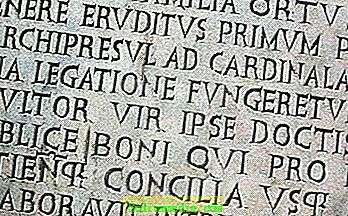